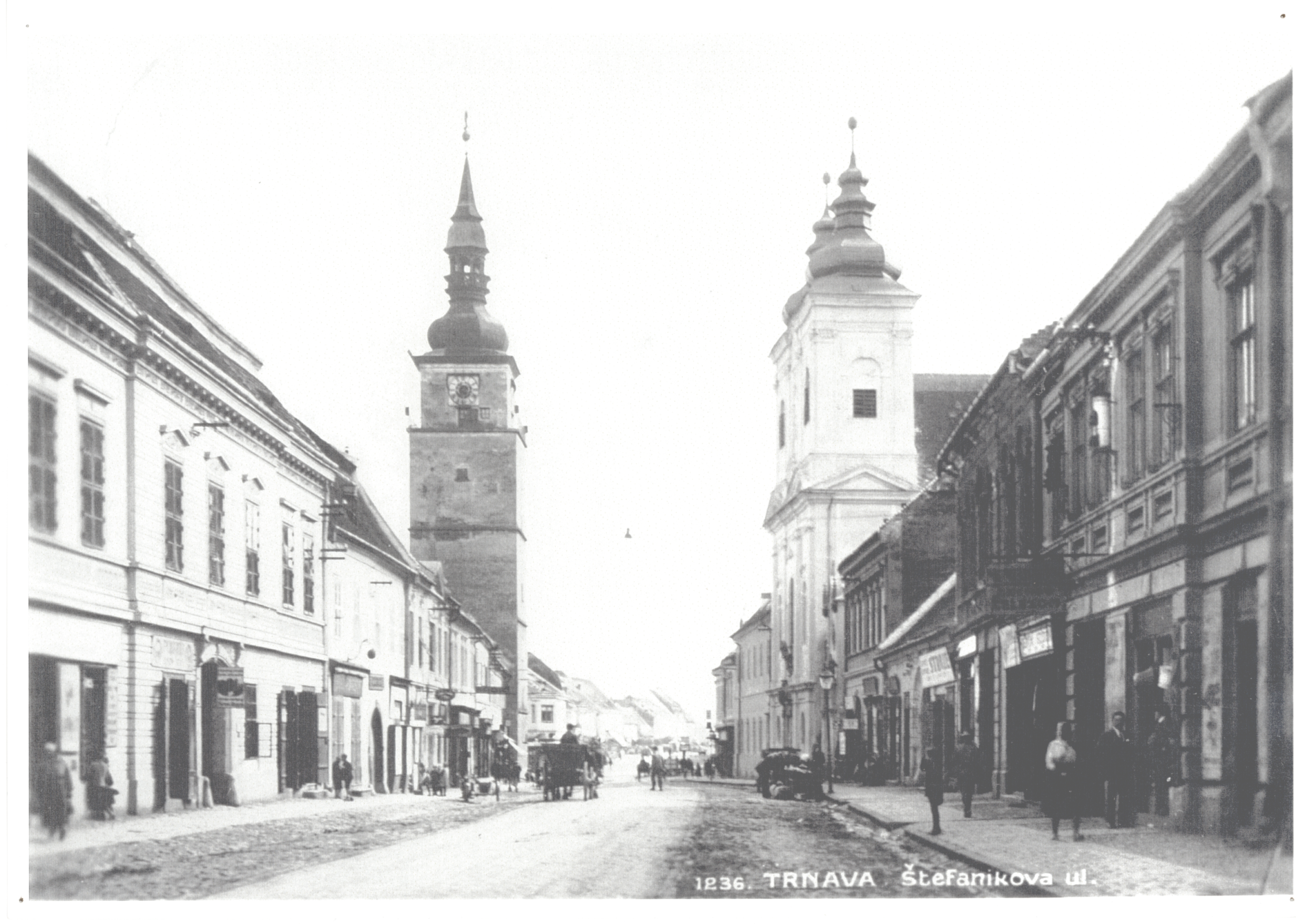 Od mestského k Štátnemu archívu v Trnave: stáročná cesta jednej archívnej inštitúcie
PhDr. Júlia Ragačová
Masarykova univerzita, Filozofická fakulta
 Ústav pomocných věd historických a archivnictví
 15. novembra 2016
ŠTÁTNY ARCHÍV V TRNAVE
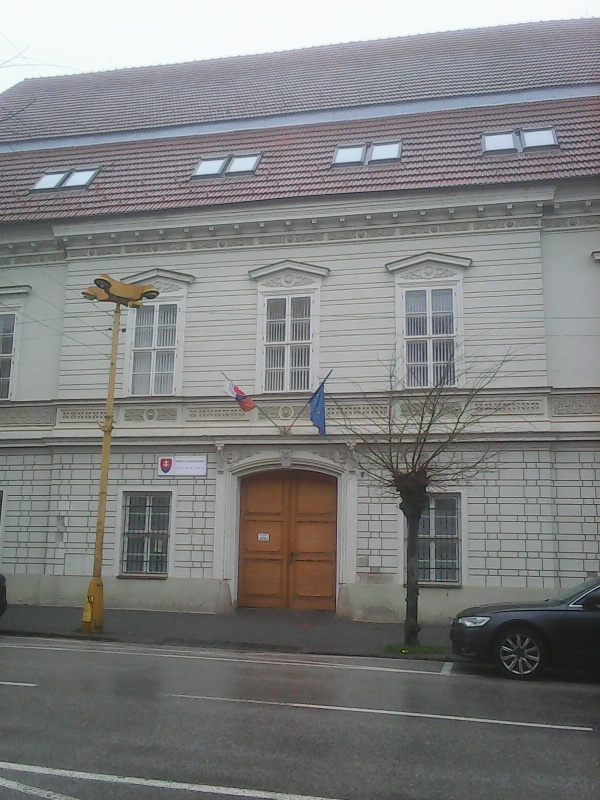 KONTAKTNÉ ÚDAJE:Adresa: Štefánikova 7, 917 38 Trnava, Slovenská republikaTelefón: +421-33-551 11 80; +421-33-551 15 03Fax: +421-33-551 15 03E-mail: archiv.tt@minv.skWebová stránka: http://www.minv.sk/?statny-archiv-trnavaSlužby pre verejnosť: pondelok – štvrtok 8:00-15:30		    piatok – nestránkový deň, podávanie 			    žiadostí, exkurzie
Nájdete nás aj na Facebooku!
Z histórie archívu
1951-1954		počiatky formovania okresných archívov v Hlohovci, Piešťanoch a Trnave1960		vládne nariadenie č. 36/1960 Zb. o územnom členení štátu – zrušenie 
		okresov Hlohovec, Piešťany		pričlenenie okresných archívov v Hlohovci a Piešťanoch k Okresnému 		archívu v Trnave, ako posledný pripojený aj Archív mesta Trnavy		činnosť archívu v tomto období vymedzovali ustanovenia vládneho 
                                    nariadenia č. 29/1954 Zb. o archívnictve1976		zmenený názov na Štátny okresný archív v Trnave 
		v dôsledku zákona č. 149/1975, plnenie úloh vyplývajúcich z tohto zákona 		realizoval archív na území okresov Trnava, Hlohovec a 	Piešťany
                           územná pôsobnosť archívu zostala zachovaná aj po zmene územného a 		správneho členenia v roku 1996, Štátny okresný archív (ŠOKA) v Trnave je 
		odborným zariadením Okresného úradu v Trnave
Z histórie archívu
2002 zákon č. 395/2002 Z. z. o archívoch a registratúrach a o doplnení niektorých zákonov – archív v Trnave pôsobil ako pobočka Štátneho archívu v Bratislave
posledná zmena nastala k 1.11.2015 – novela archívneho zákona, ktorá zaviedla novú sústavu štátnych archívov na Slovensku a definovala ich územnú pôsobnosť. Od 1. novembra 2015 pôsobí v Trnave štátny archív s regionálnou územnou pôsobnosťou a jedným pracoviskom v Skalici. Jeho územná pôsobnosť sa rozšírila na okresy Hlohovec, Piešťany, Trnava, Senica a Skalica
Štátny archív v Trnave sa v súčasnosti člení na dve oddelenia: oddelenie služieb verejnosti, oddelenie spracúvania archívnych dokumentov a jedno pracovisko: Archív Skalica. Má 15 zamestnancov – 11 (Trnava) a 4 (Skalica)
Z histórie archívu
Trnavský mestský archív – prvý údaj o fyzickom usporadúvaní pochádza z roku 1724
Od roku 1750 má Trnava popri notárovi a vicenotárovi už aj registrátorov
registrátor Ignác Hlinický v roku 1803 predložil mestu prvú archívnu pomôcku – inventár
nadviazal na neho Matej Urszényi, v službách mesta takmer 40 rokov, mal usporiadať archív mesta, jeho tri elenchy sa používajú dodnes pri vyhľadávaní archívnych dokumentov
ďalší archivári pôsobiaci v službách mesta: Dr. Elemír Boreczký (1909-1910), prof. Jozef Mazúr (1943-1954), prof. Jozef Šimončič (1954-1992) – autor doteraz jediného tlačou vydaného sprievodcu po fondoch a zbierkach archívu (1978), ktorý slúži bádateľom i nám archivárom dodnes, PhDr. Anna Dunajská (1992 - 31.102015), PhDr. Júlia Ragačová (od 1.11.2015 – doteraz)
Umiestnenie archívu
pôvodne bol mestský archív Trnavy uložený na druhom poschodí radnice, odtiaľ v roku 1919 uložený „ako nepotrebný materiál“ do bývalej mestskej kaplnky vo dvore na radnici a do podkrovnej miestnosti (časť materiálu zničená vlhkosťou)
1960 archívne fondy uložené až na ôsmych rôznych miestach v troch mestách (Trnava, Piešťany, Hlohovec)
archívne dokumenty Magistrátu mesta Trnavy opustili prvýkrát v dejinách mesta radnicu až v auguste 1967, keď sa archív presťahoval do budovy bývalého jezuitského kláštora v Trnave
na základe zákona č. 298/1990 Zb. o úprave niektorých majetkových vzťahov rehoľných rádov a kongregácií objekt kláštora vrátený pôvodnému vlastníkovi – Spoločnosti Ježišovej v Trnave
Umiestnenie archívu
90. roky 20. storočia – hľadanie budovy, úvahy o výstavbe účelovej budovy pre archív na sídlisku Družba v Trnave, kvôli finančnej náročnosti stroskotali
od roku 2002 sídli archív v centre mesta na Štefánikovej ulici v objekte meštianskeho domu, ktorý prešiel kompletnou rekonštrukciou
Okresný úrad odkúpil tento objekt od mesta v roku 1996, následne sa vykonal pamiatkový výskum, ten potvrdil, že ide o stredoveký objekt, je zapísaný v Ústrednom zozname kultúrnych pamiatok
pri rekonštrukcii došlo pravdepodobne k pochybeniam, pretože sa začali prejavovať už pred niekoľkými rokmi problémy napr. so statikou a vlhkosťou (rôzne druhy plesní), rekonštrukcia nebola celkom dokončená (napr. neboli dobudované inšpekčné izby) v dôsledku nedostatku finančných prostriedkov
Umiestnenie archívu
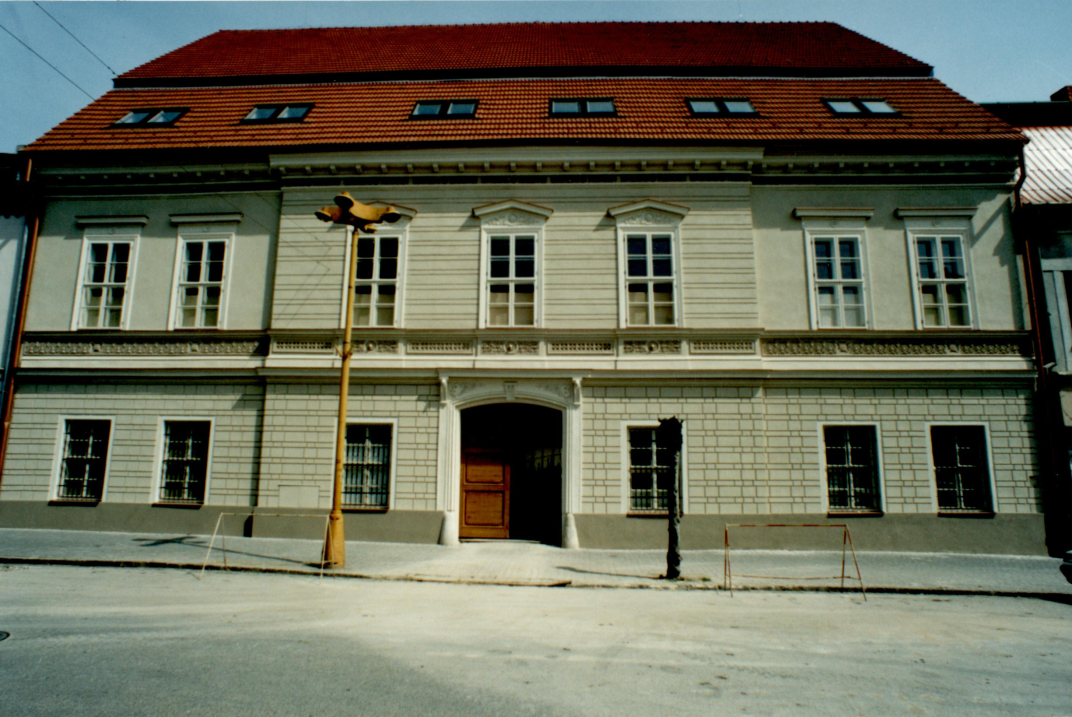 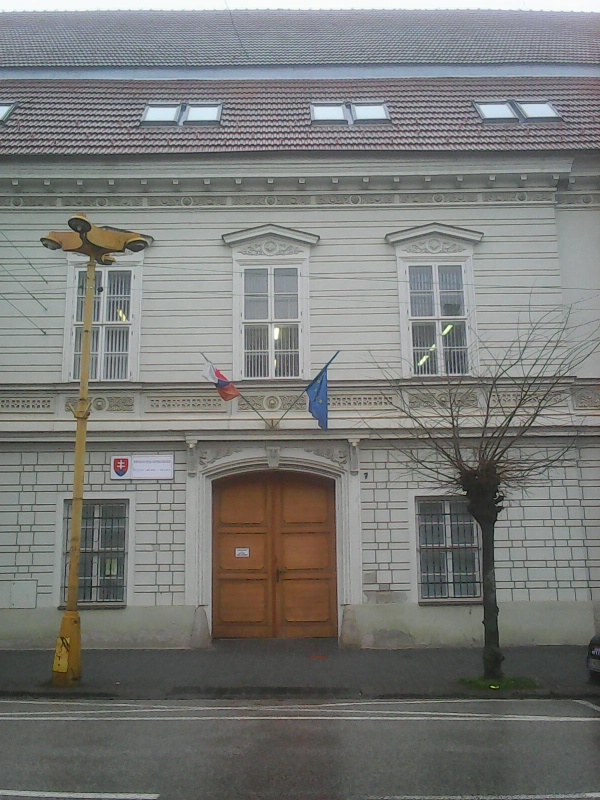 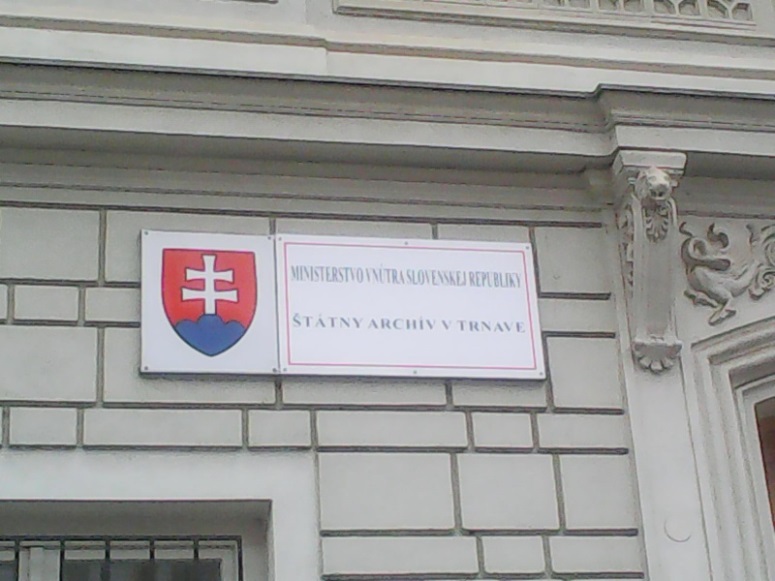 Umiestnenie archívu
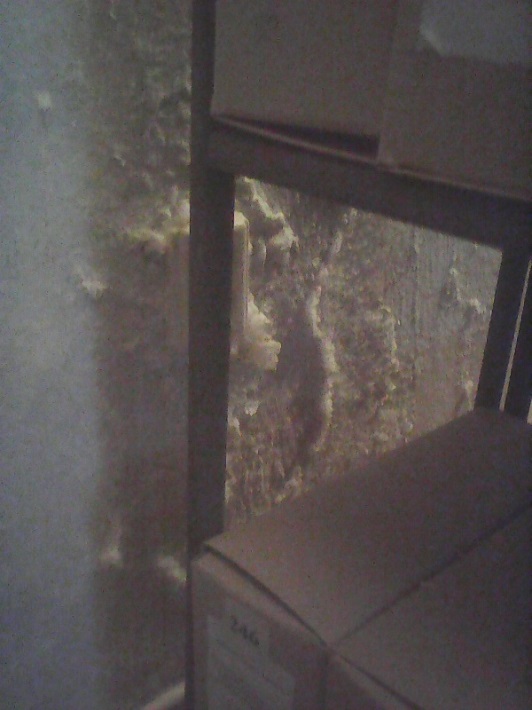 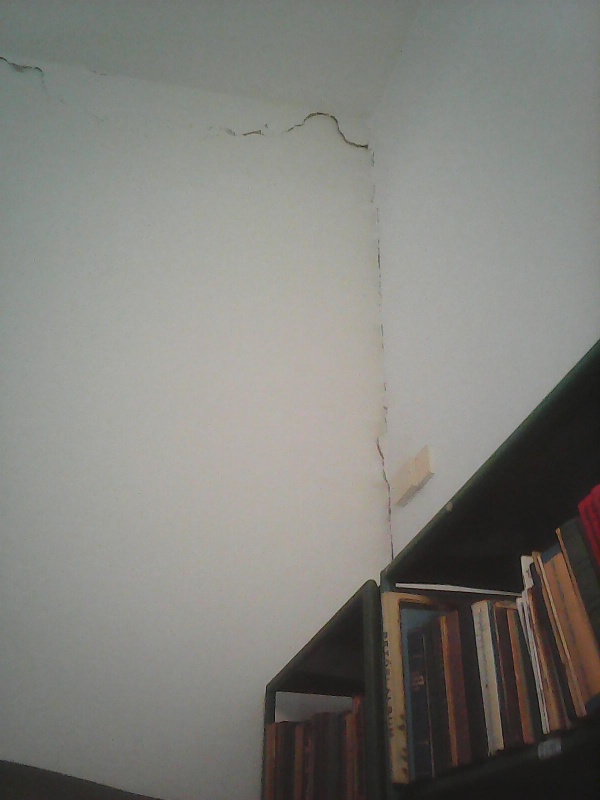 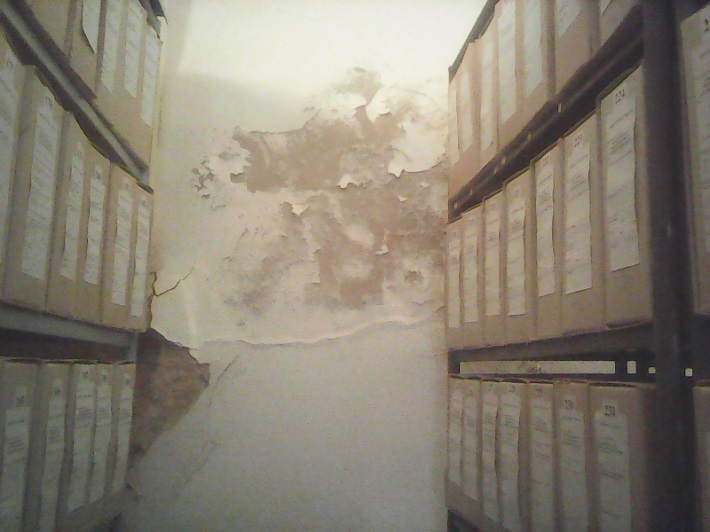 Archívne fondy a zbierky
Štátny archív v Trnave uchováva a spravuje 857 archívnych fondov a zbierok (stav k 31.12.2015) v rozsahu 5123,80 bm
dokumenty pochádzajúce z činnosti úradov miestnej štátnej správy a obecnej samosprávy, orgánov justície, miestnych podnikov, družstevných organizácií, politických strán a spoločenských organizácií, dokumenty z oblasti kultúry a školstva, zdravotníctva a sociálnej starostlivosti, náboženských organizácií, písomnosti cechov, spolkov a záujmových organizácií, osobné fondy a zbierky, ktoré sa viažu na územie terajších okresov Hlohovec, Piešťany a Trnava
do marca 2017 prebehne delimitácia AF/AZ zo Štátneho archívu v Bratislave, ktoré z hľadiska územnej pôsobnosti patria do Štátneho archívu v Trnave (napr. Slúžnovský úrad v Trnave, fondy žandárskych staníc, väzníc, fondy úverových družstiev, miestnych ľudových súdov, Divadlo pre deti a mládež v Trnave, Mestský delegovaný okresný súd v Trnave atď.)
historicky najcennejší a najväčší je fond Magistrát mesta Trnavy (1238 - 1922), najviac vyhľadávaný bádateľmi zo Slovenska i zahraničia
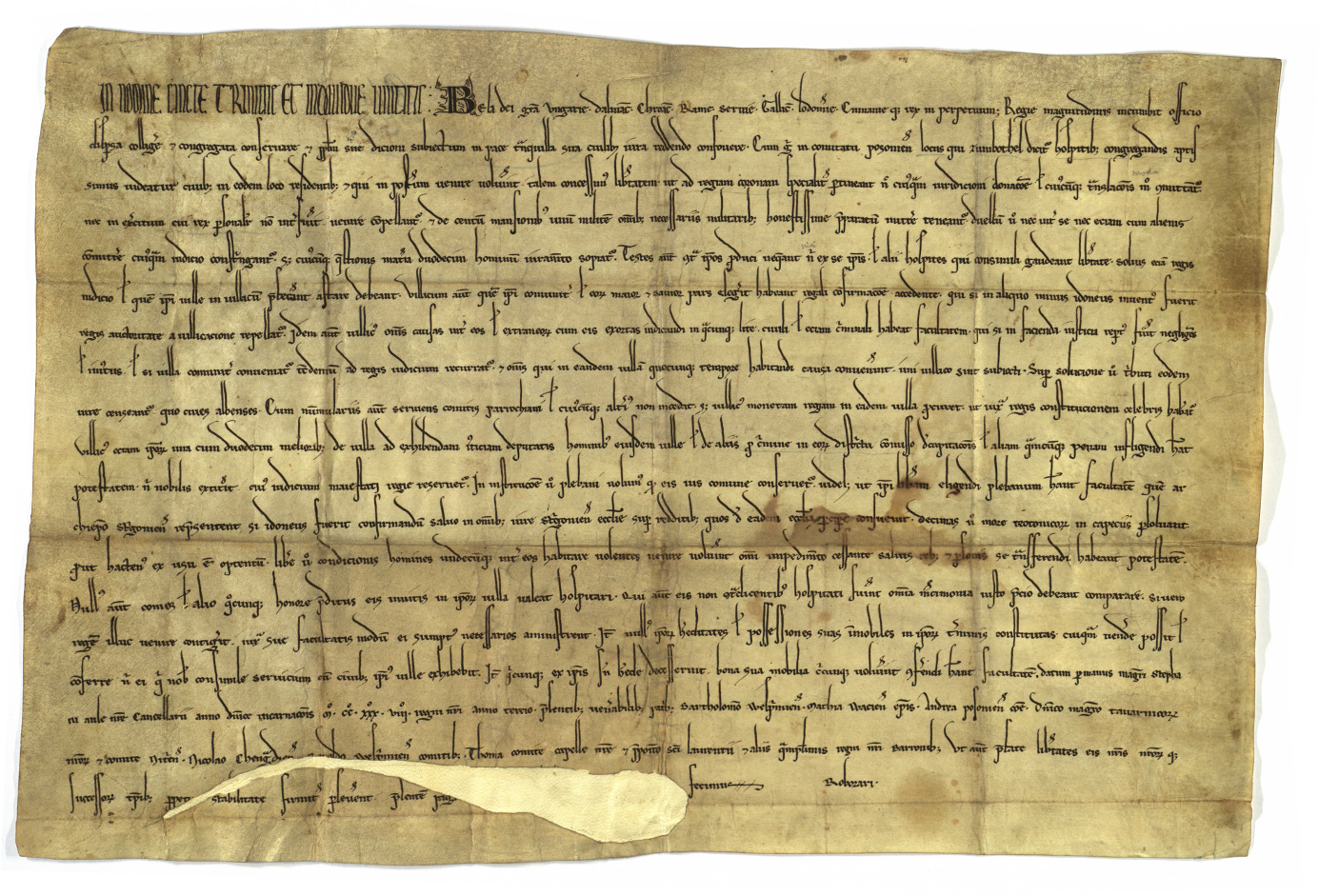 Listina uhorského kráľa Bela IV. Z roku 1238, ktorou udeľuje Trnave výsady slobodného kráľovského mesta
Najstaršia zachovaná výsadná listina slobodného kráľovského mesta na území Slovenska. V listine sa Trnava uvádza ako Zumbothel (druhý riadok listiny). Chýba zlatá bula, ktorou bola potvrdená.
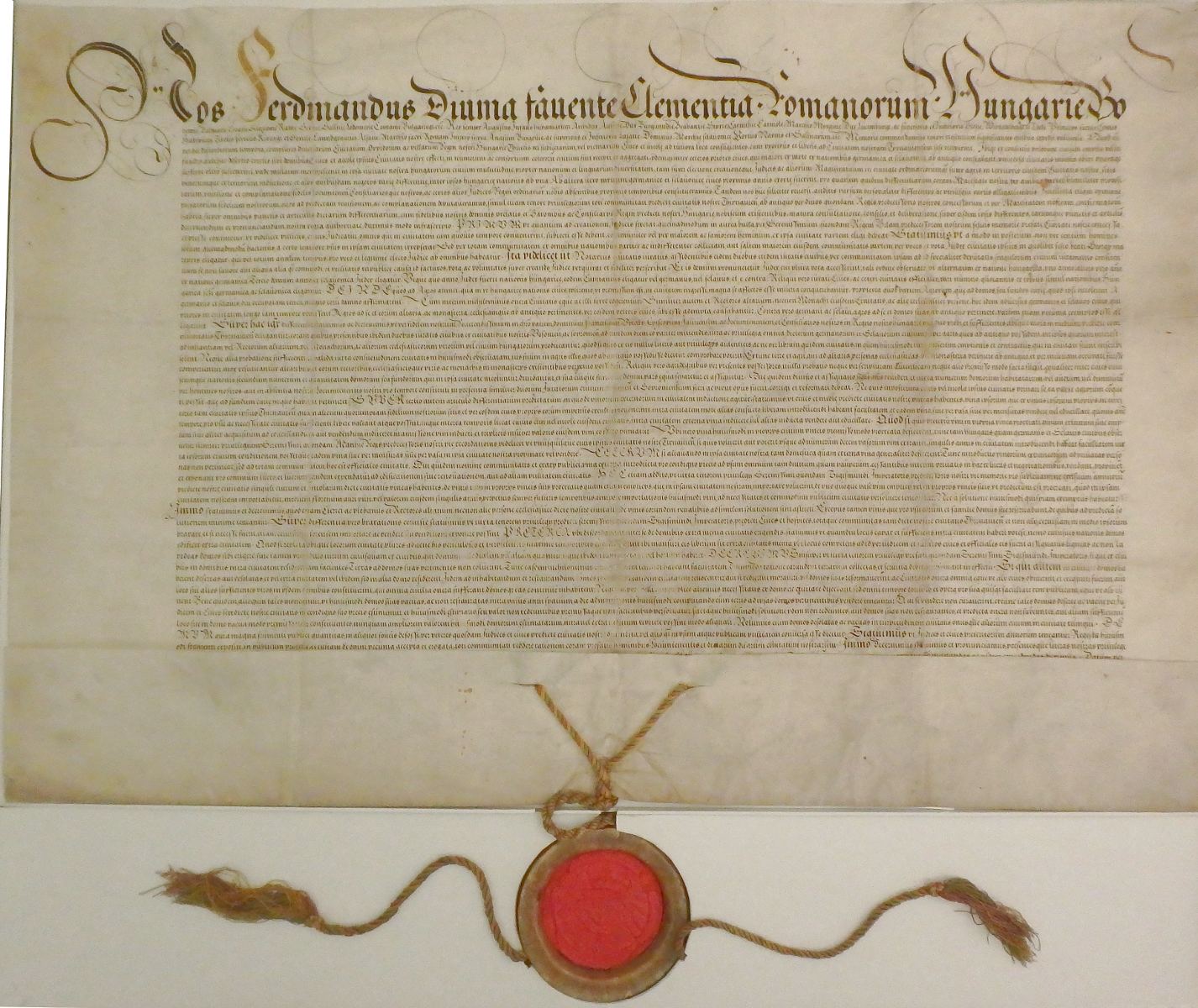 Listina cisára Ferdinanda I. z roku 1551
Zakotvila zásadu, podľa ktorej boli všetky tri národnosti v Trnave – Nemci, Slováci a Maďari – rovnoprávne a mali mať v správnych orgánoch tretinové paritné zastúpenie.
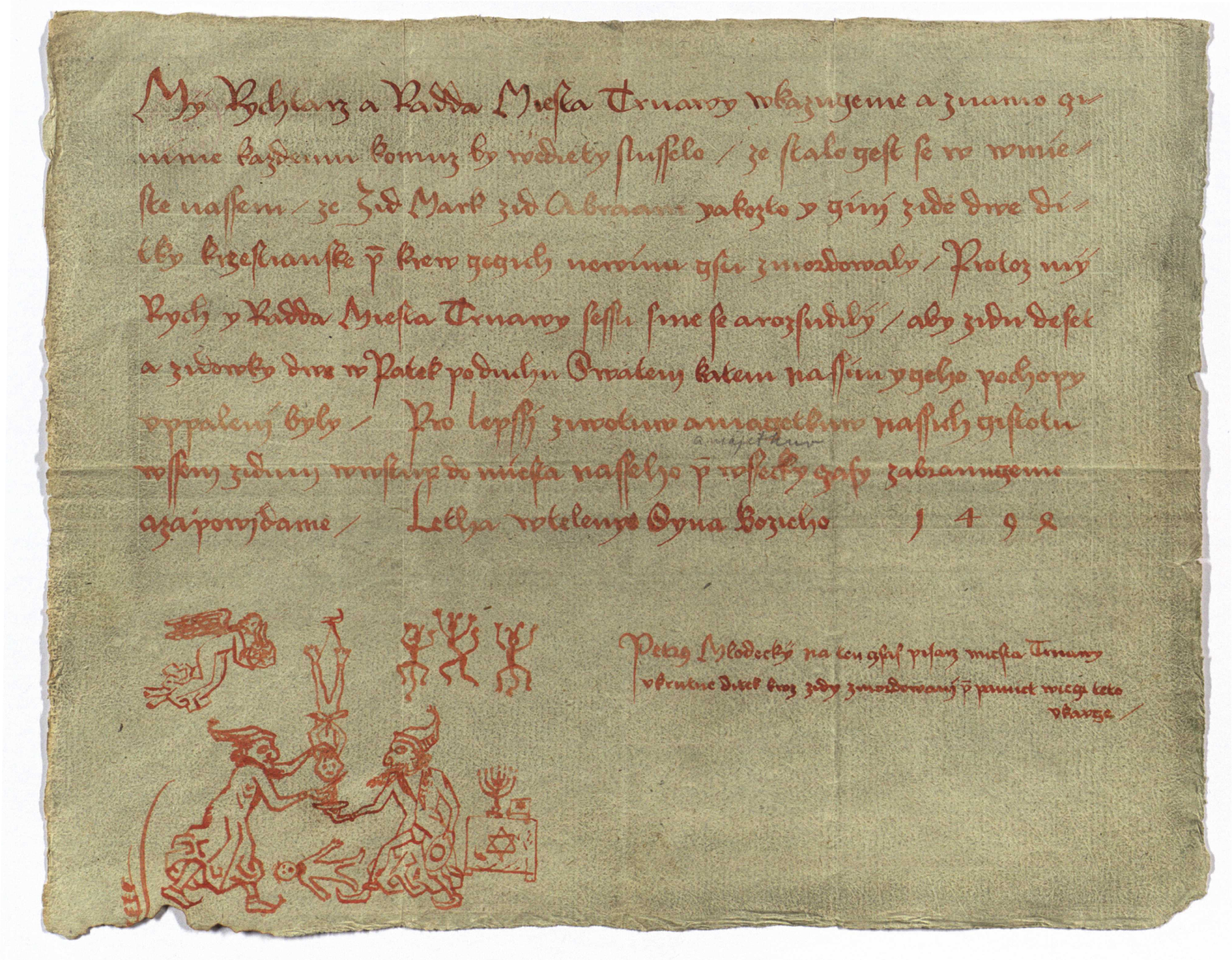 Záznam trnavského richtára a mestskej rady hlásiaci sa do roku 1494 - falzum
Ide o slovensky písaný záznam trnavského richtára a mestskej rady, v ktorom oznamujú, že Židia zabili v meste 2 kresťanské deti. Preto richtár a rada odsúdili 10 Židov a 2 Židovky na smrť upálením a zakázali všetkým Židom vstup do mesta na večné časy. Rituálna vražda vyobrazená.
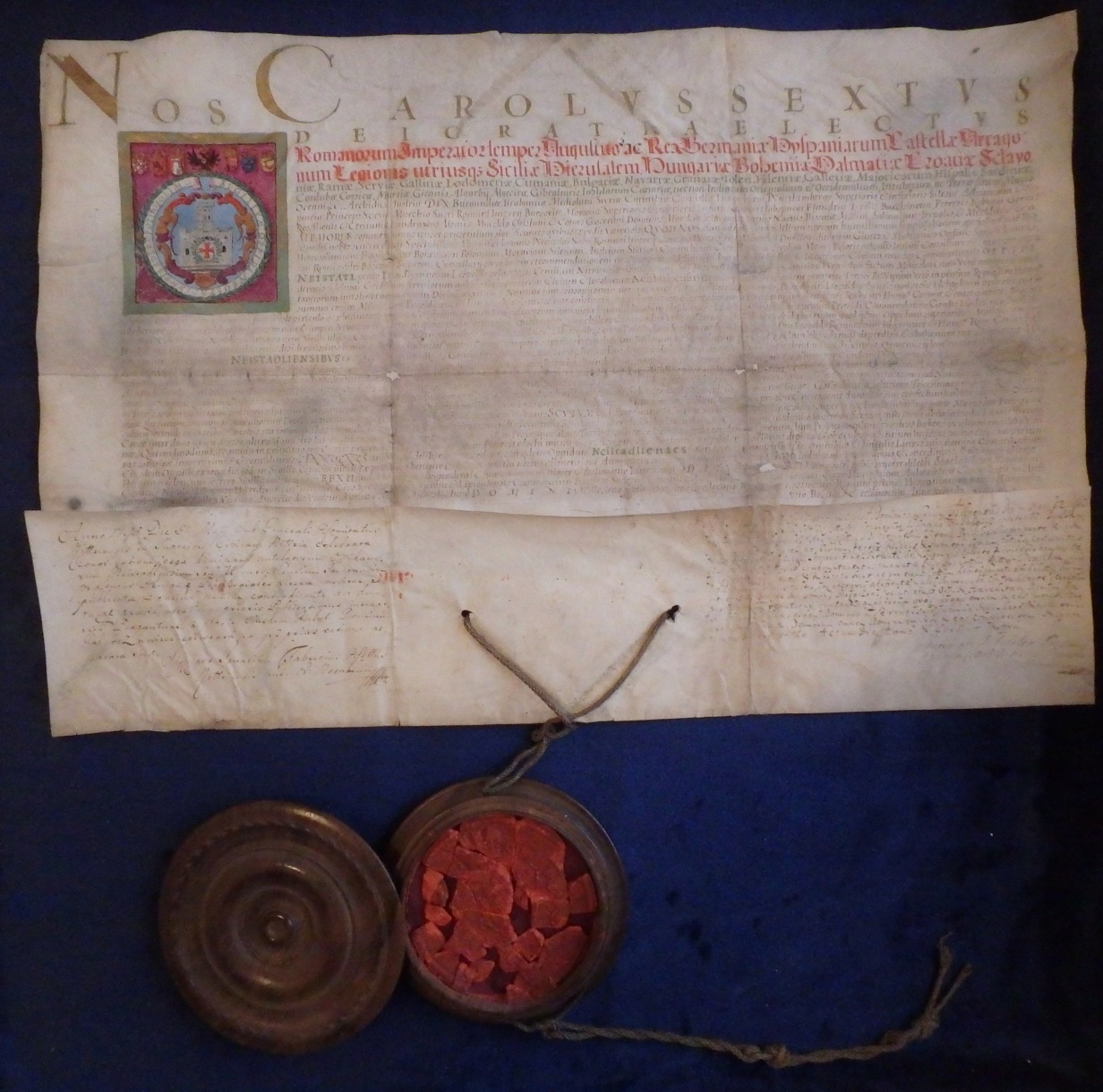 Erbová listina vydaná panovníkom Karolom VI. pre Leopoldov z 21.08.1712
Na základe tejto listiny získalo mestečko Leopoldov právo používať erb a pečať. Panovník odmenil zásluhy Leopoldova v tureckých vojnách.
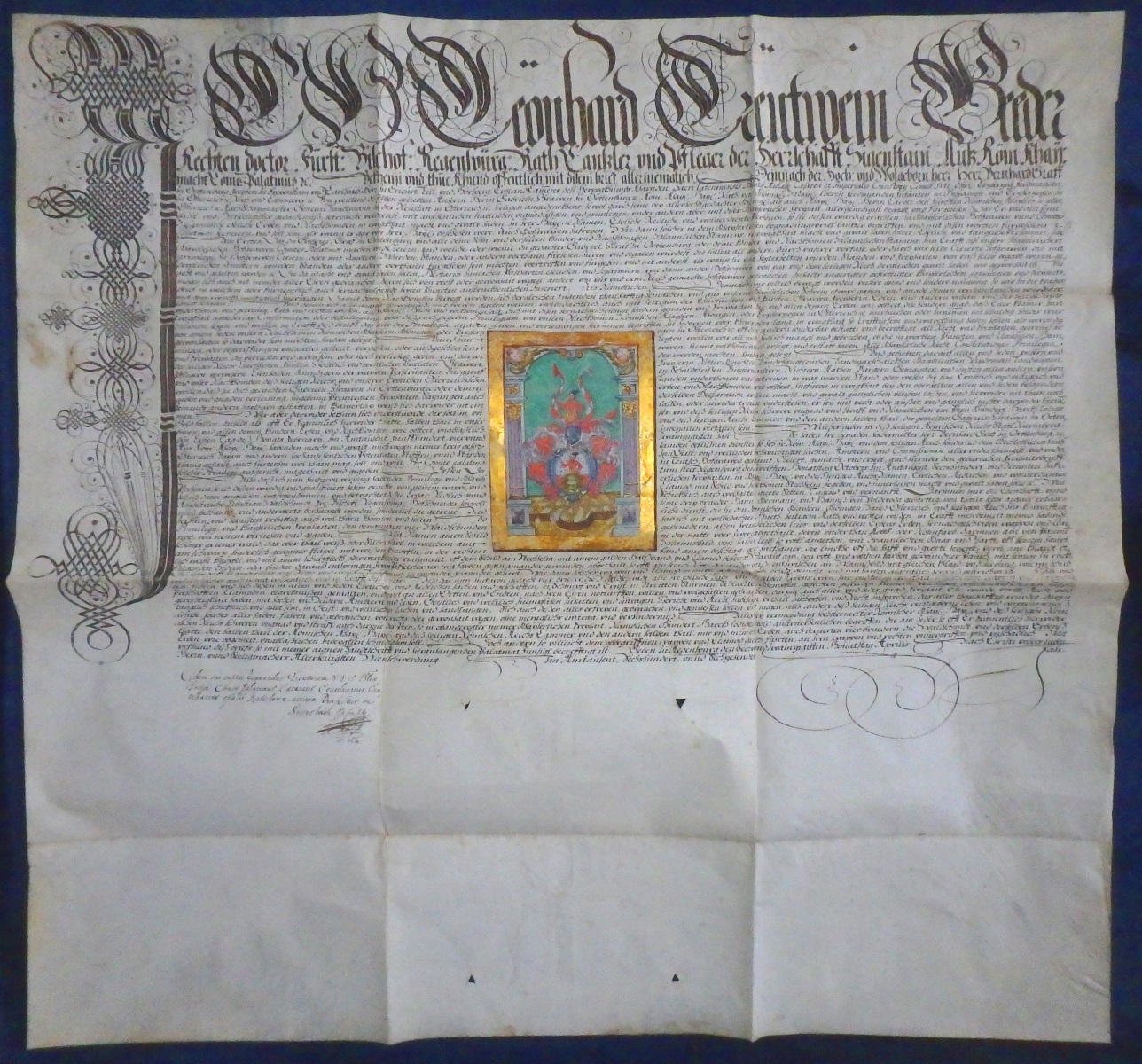 Potvrdenie privilégia pre grófa Bernharda z Ortenburgu z 26.04.1616
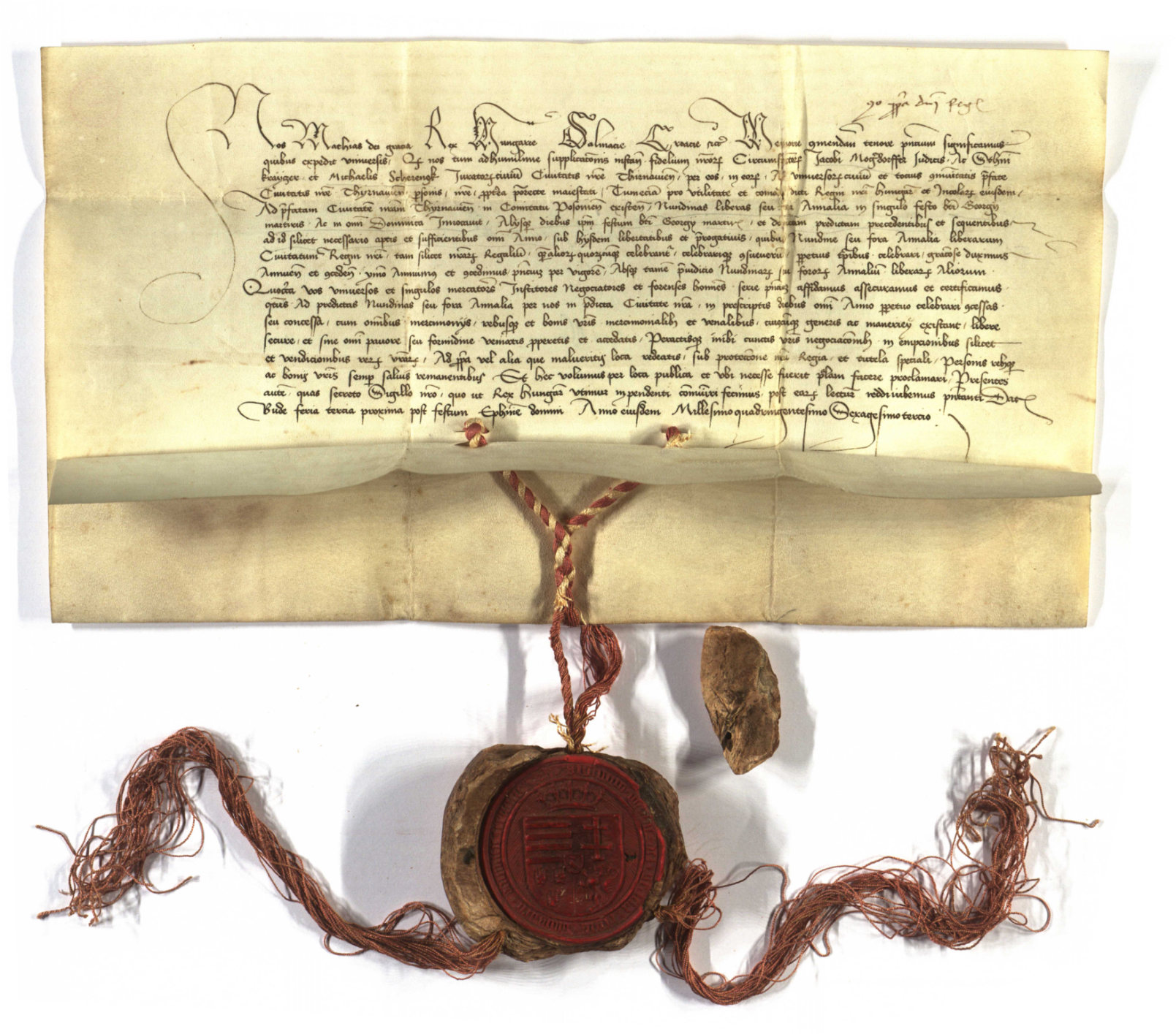 Povolenie dvoch nových jarmokov od Kráľa Mateja Korvína pre Trnavu
11.01.1463
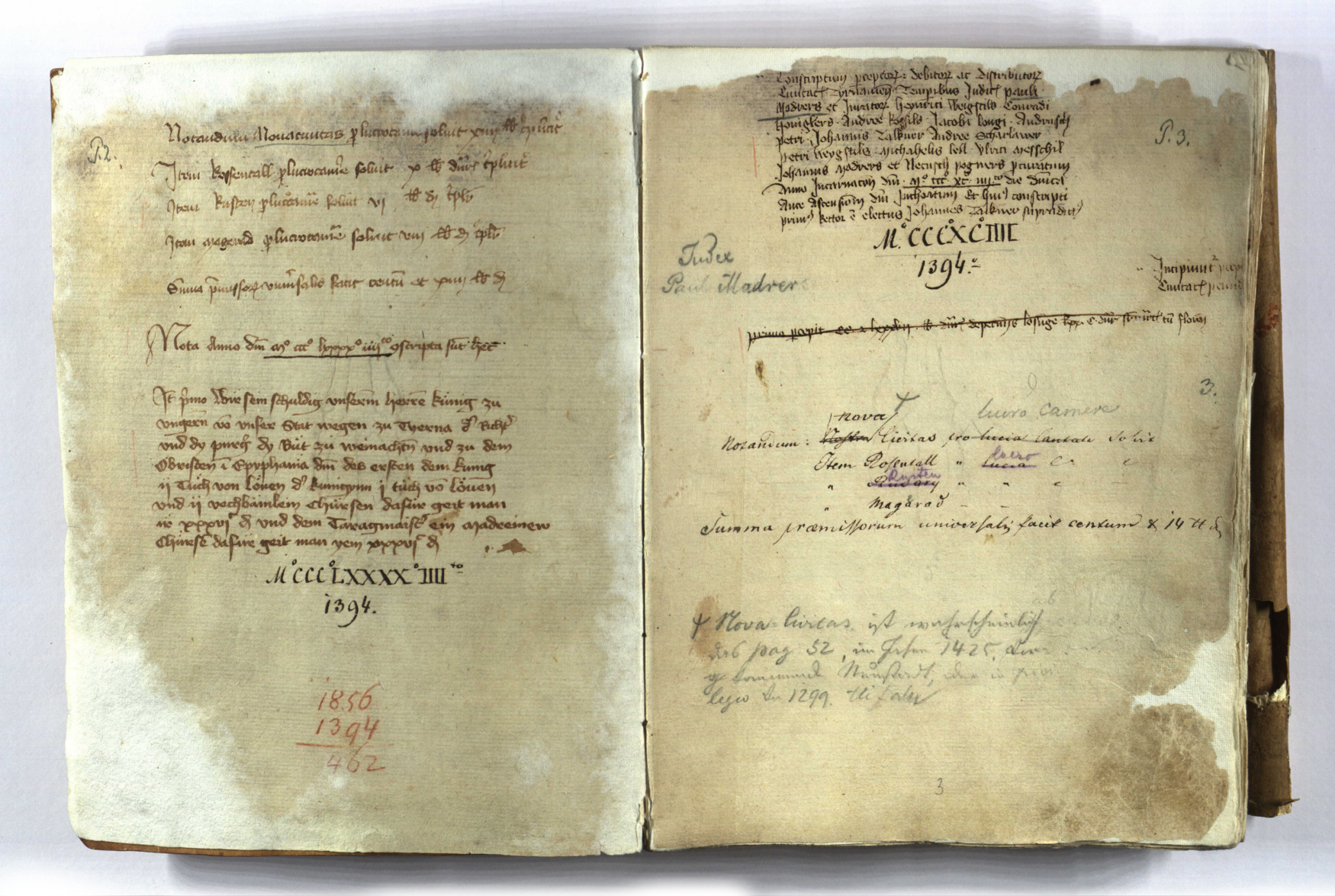 Úvod do knihy príjmov a výdavkov mesta Trnava z rokov 1394 – 1530
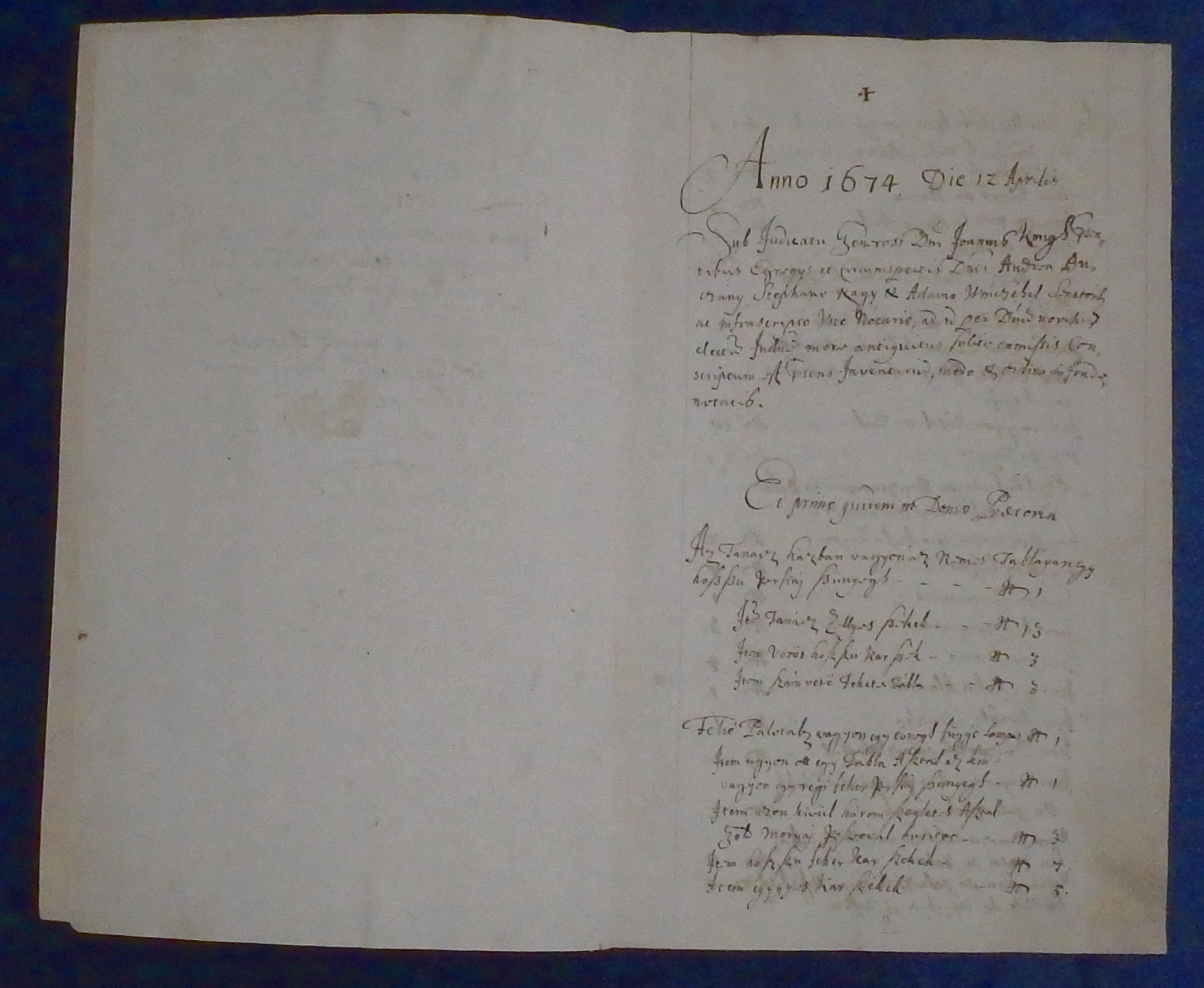 Inventár majetku mesta Trnava (1674-1734)
Opisuje vnútorné zariadenie radnice (napr. biely perzský koberec, 13 lyžičiek signovaných mestským znakom, pozlátená mosadzná hviezda i pozlátená guľa, ktoré spadli z mestskej veže. Inventár je vzácny, pretože sú v ňom zapísané aj veci, ktoré v roku 1683 ukradli vojaci Imricha Tökölyho na radnici.
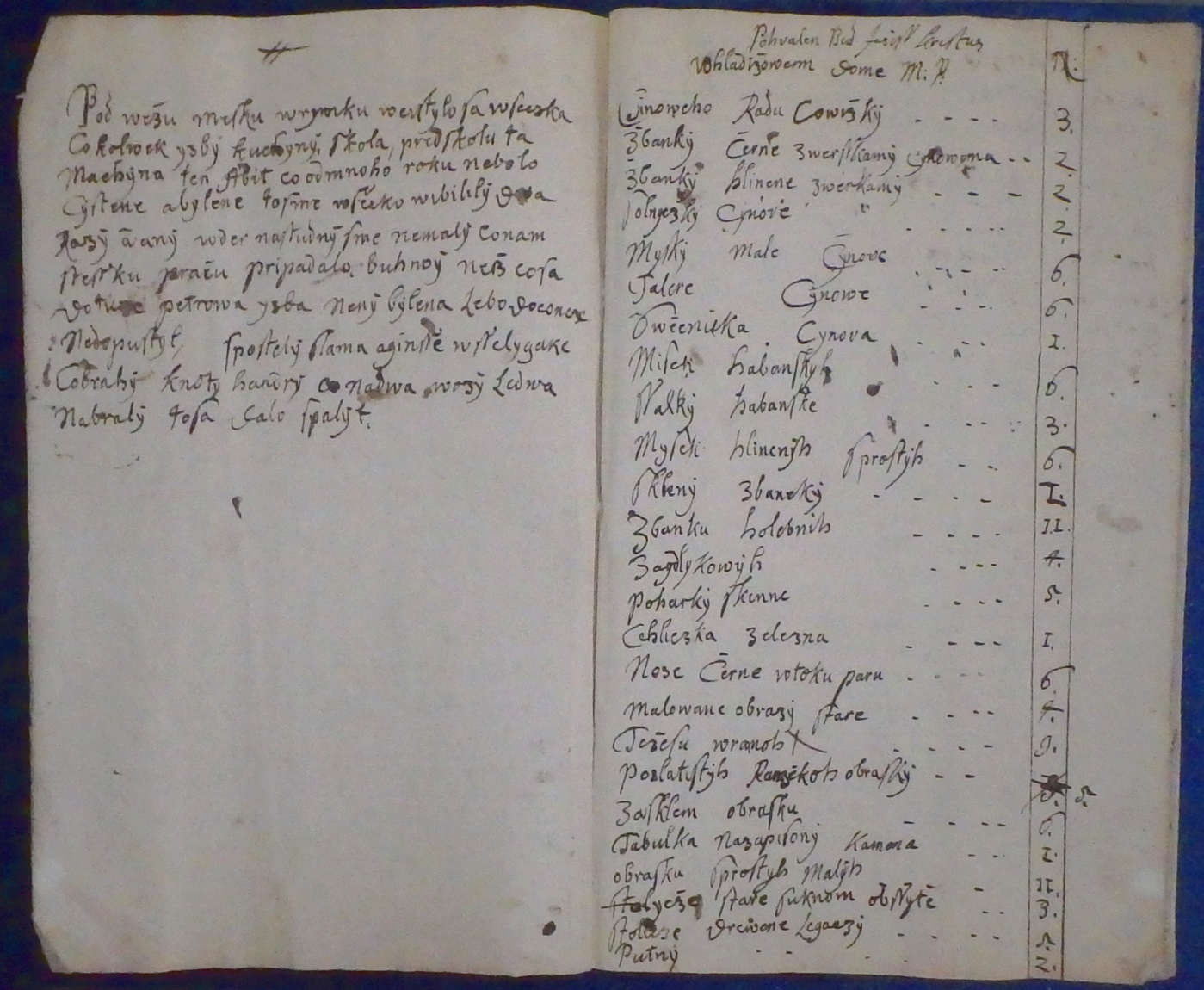 Inventár hnuteľných vecí nachádzajúcich sa v domoch ľudí nakazených morom
z roku 1739
Inventár je písaný po slovensky a presne podľa ulíc v meste a podrobne po jednotlivých domoch nakazených osôb.
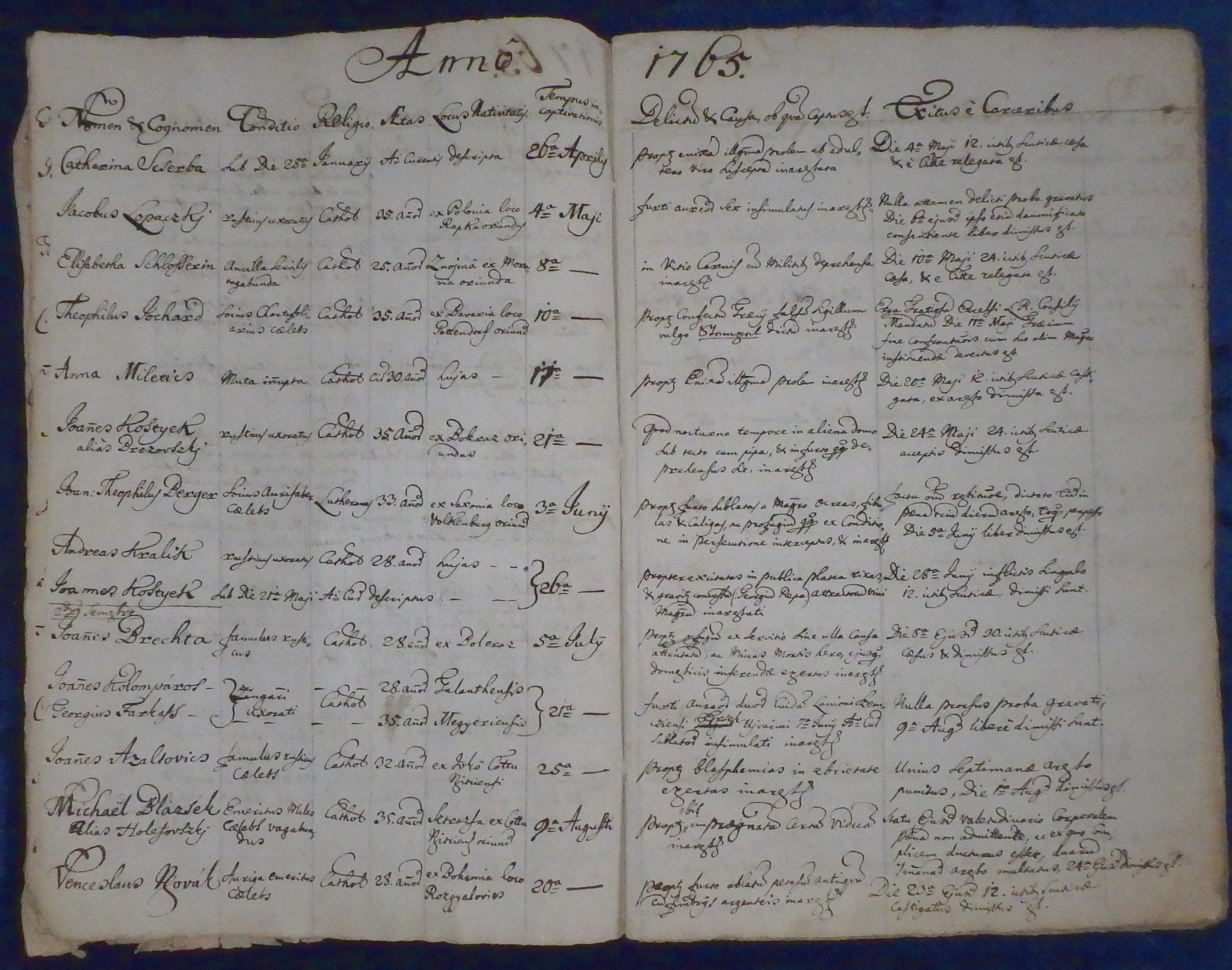 Súpis väzňov vo väzení mesta Trnava (1764-1775)
Právo Trnavy vykonávať súdnu moc sa spomína už v privilégiu z roku 1238. Občianskym a trestným sudcom mesta bol richtár, ktorý mal právo súdiť spory v akomkoľvek občianskom či trestnom konaní. O bezpečnosť mesta sa staral kapitán. Do jeho kompetencie spadal aj dozor nad mestským väzením. Záznamy o tom, akí ľudia boli väznení v mestskej väznici podávajú súpisy väzňov. Najstarší takýto súpis pochádza z roku 1759.
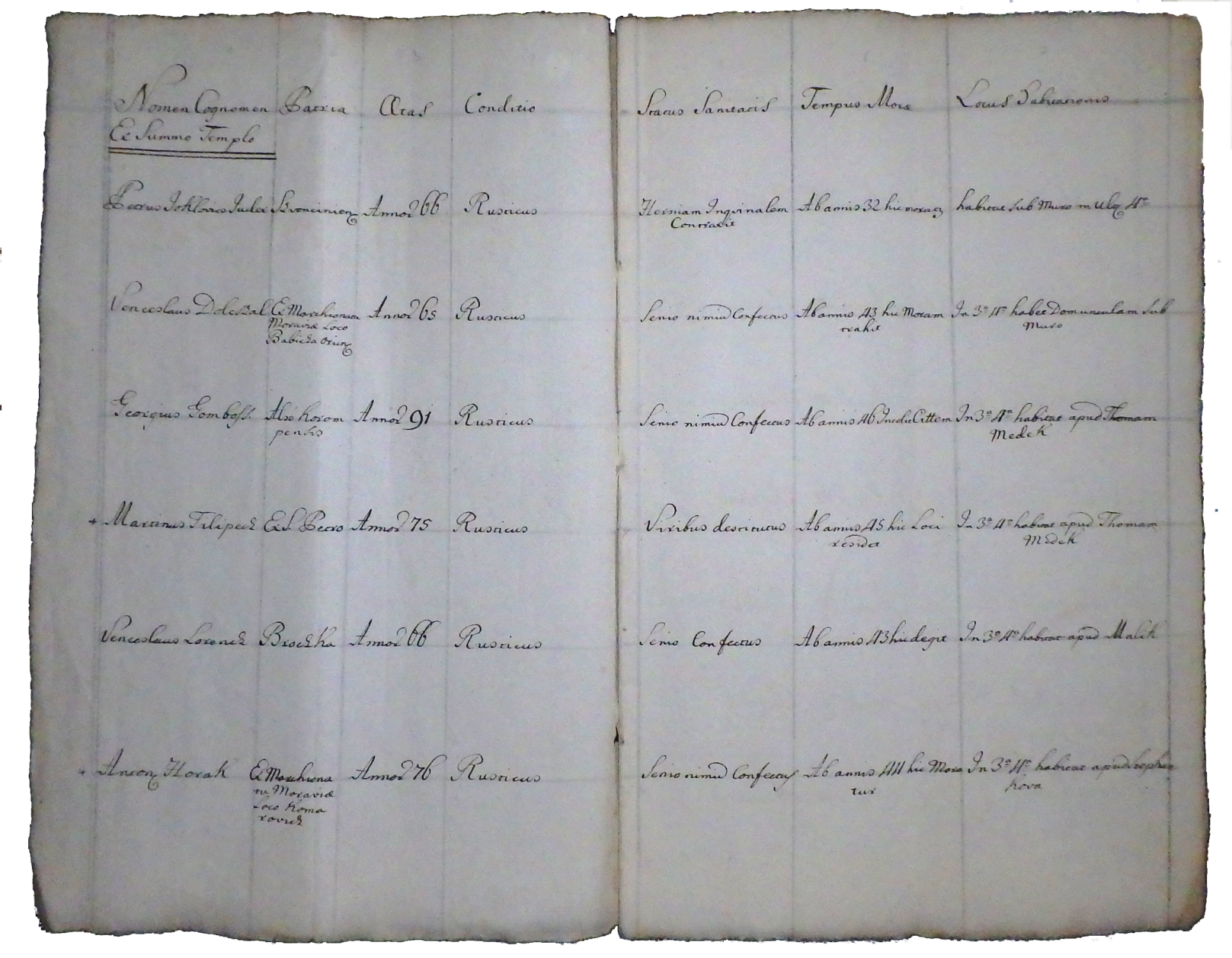 Súpis žobrákov v Trnave (03.09.1781)
Súpis vyniká dôkladnosťou, s akou bol vyhotovený – obsahuje mená 81 žobrákov, odkiaľ pochádzali, ich vek, spoločenské postavenie, zdravotný stav, ako dlho „sú na ulici“. Medzi žobrákmi boli rôzne spoločenské vrstvy – sedliaci z okolitého vidieka, mešťania i šľachtic.
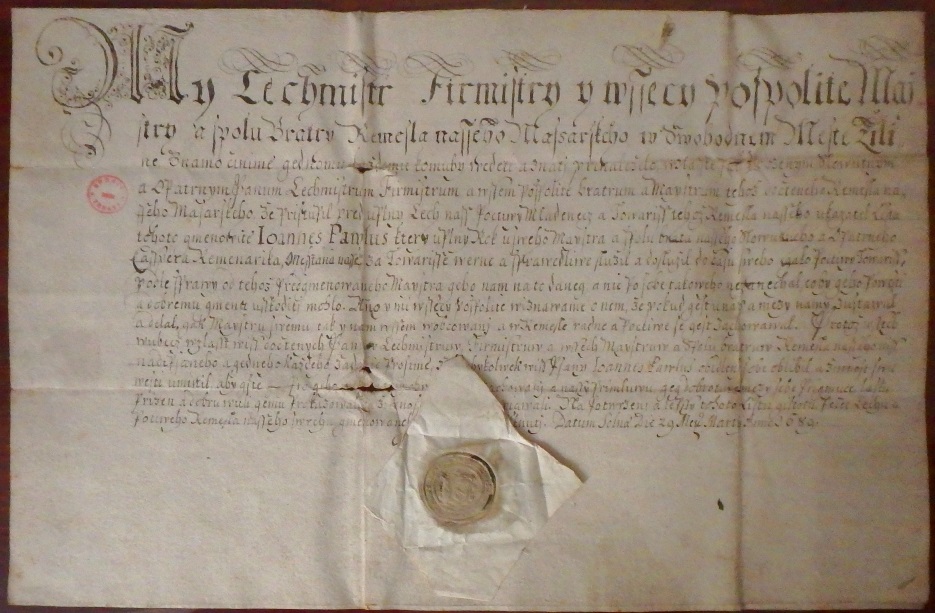 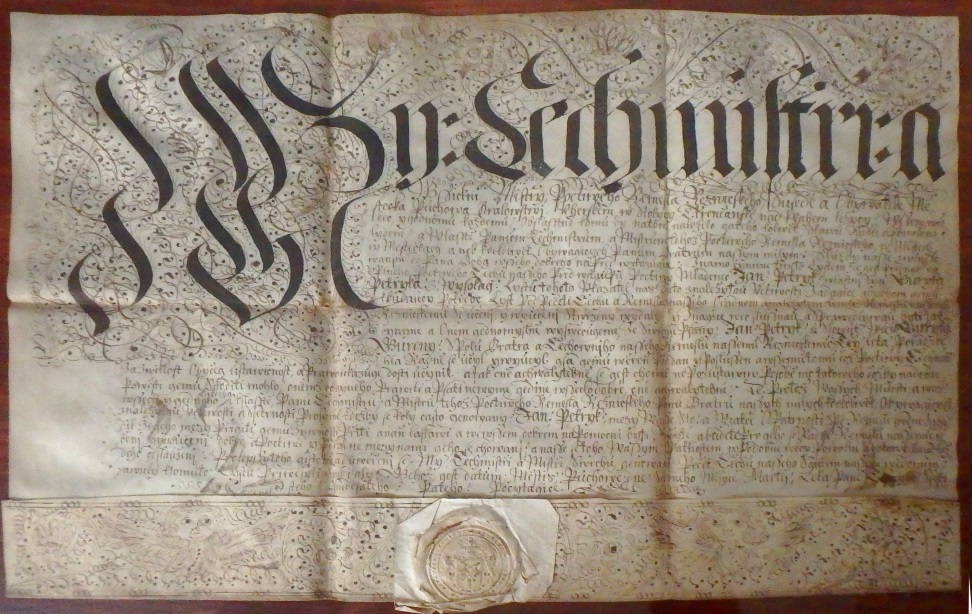 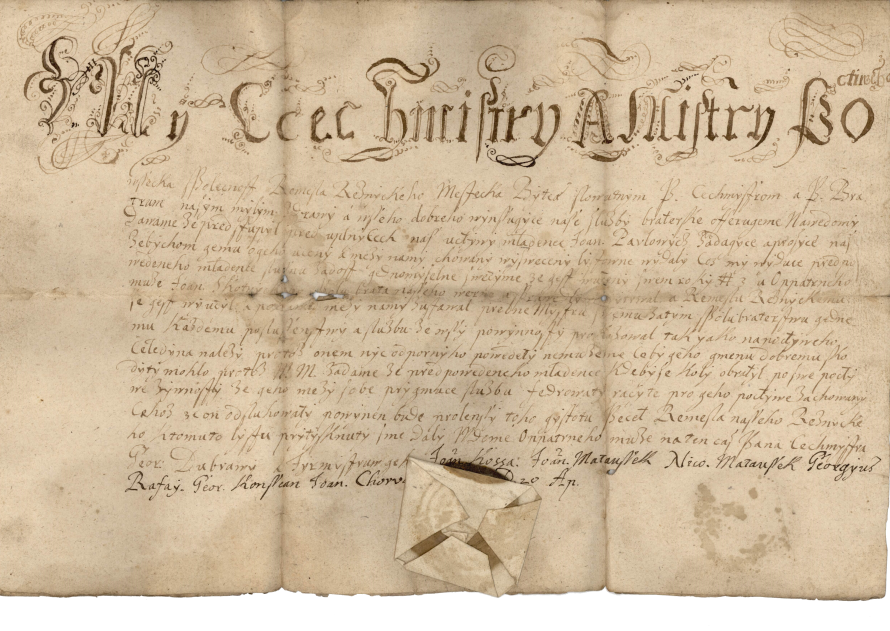 Výučné listy mäsiarov z 80. rokov 17. storočia
Ukážka zo zachovaných archívnych fondov cechov, ktoré patria k najčastejšie predkladanému archívnemu materiálu na štúdium v bádateľni.
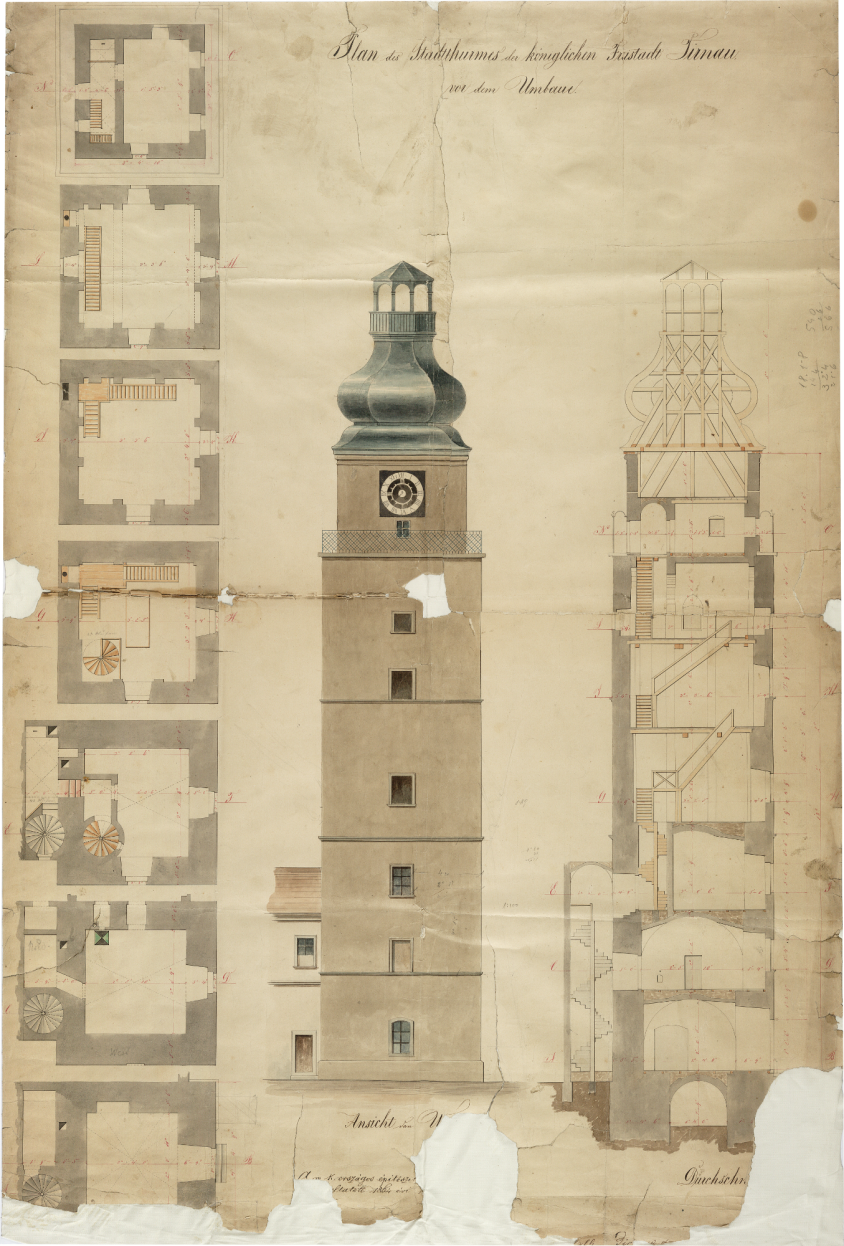 Plán mestskej veže v Trnave pred plánovanou prestavbou (1864)
Jednou z dominánt mesta Trnava je mestská veža, na ktorej v minulosti držala službu stráž. Počiatky výstavby veže siahajú do roku 1574. Práce prebiehali do roku 1600, keď bola dokončená ochodza na veži. Pri veľkých požiaroch mesta v rokoch 1666 a 1683 došlo k poškodeniu muriva a strechy veže. Postupne bola opäť obnovená. V rokoch 1864-1865 snahy o prestavbu veže v neogotickom štýle. Našťastie sa nerealizovali a veža si zachovala svoj renesančný charakter.
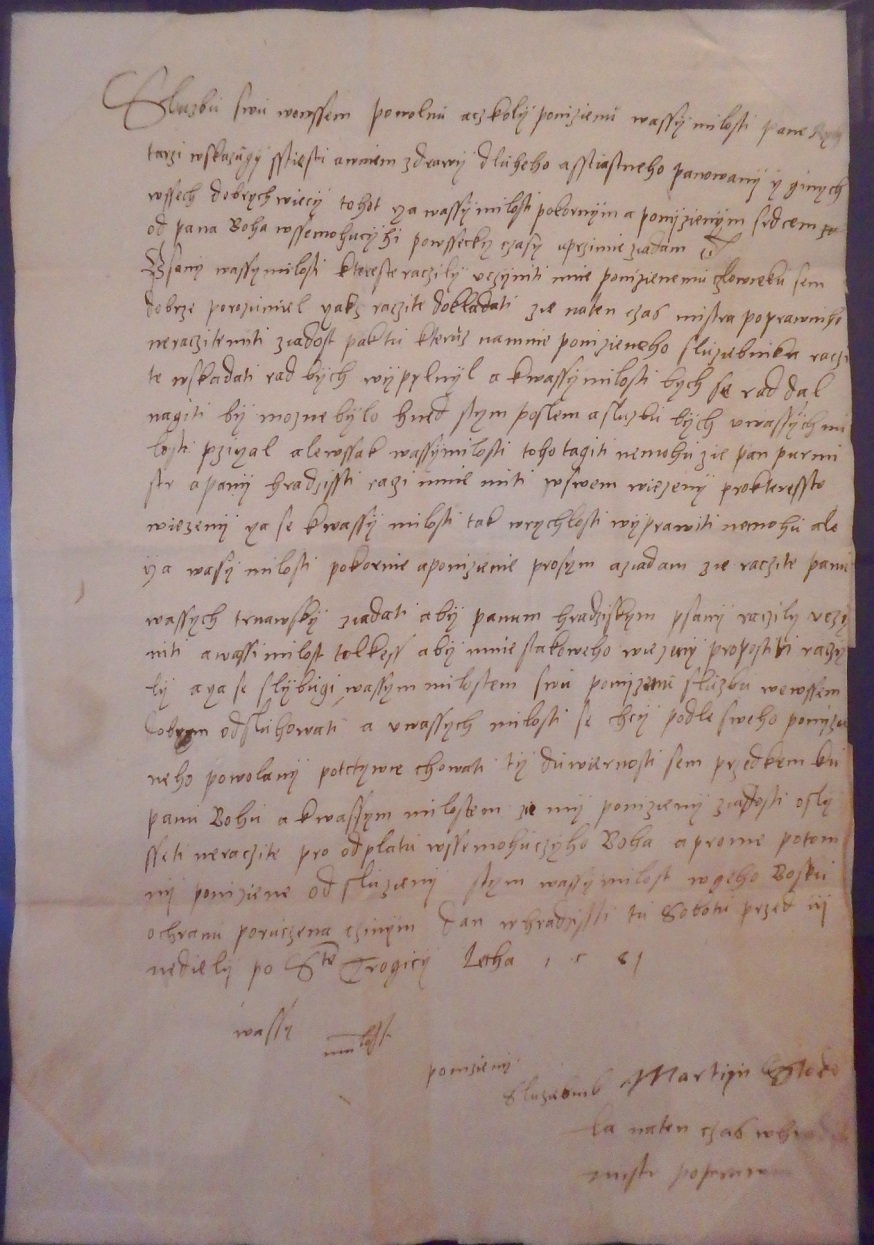 List Martina Stodolu, kata v Uherském Hradišti, mestu Trnava (10.06.1581)
Publikačná a kultúrno-osvetová činnosť archívu
intenzita závisela vždy od konkrétneho prístupu vedenia archívu
70. - 90. roky 20. storočia (za prof. Šimončiča) archív zorganizoval 21 vlastivedných seminárov, 36 vedeckých konferencií, zostavil a vydal niekoľko zborníkov, usporiadal niekoľko výstav, príprava I. zväzku dejín Trnavy v roku 1988, (623 strán!, v roku 2010 vyšlo 2. rozšírené vydanie), archív integrálna súčasť samotného mesta Trnavy a Trnavčanov
1992-2015 útlm aktivít, dôraz na dôsledné vybavovanie správnej agendy, archív = dokonalý úrad
od 1.11.2015 zmena, postupné otváranie archívu širokej verejnosti: exkurzie, Deň otvorených dverí (9.6.2016), spolupráca s mestom na projekte Potulky Malým Rímom, podujatie Trnava v 14. storočí – mesto stredoeurópskeho významu (10.11.2016), vedecká konferencia Od cechového majstra k živnostníkovi (22.-23.11.2016)
Deň otvorených dverí (9.6.2016)
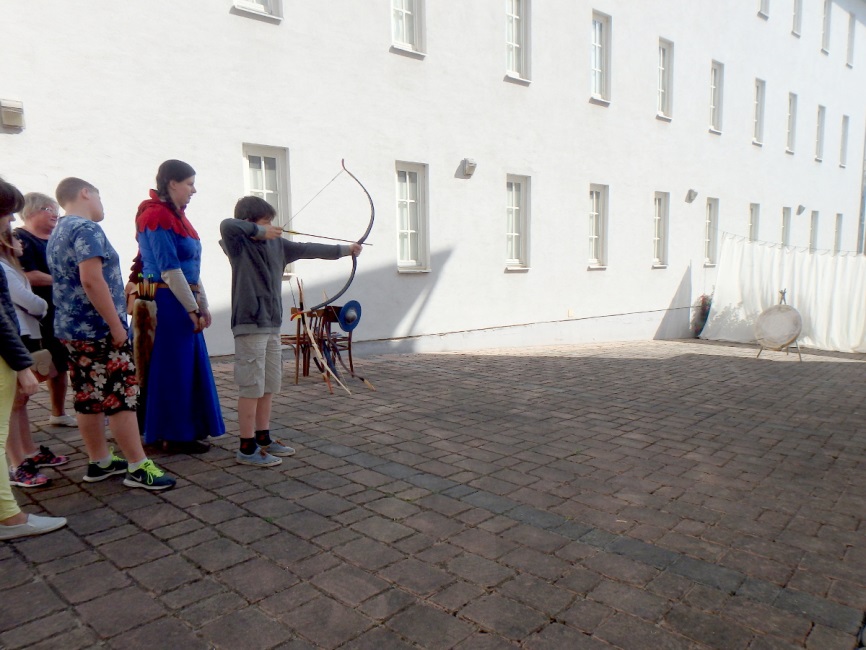 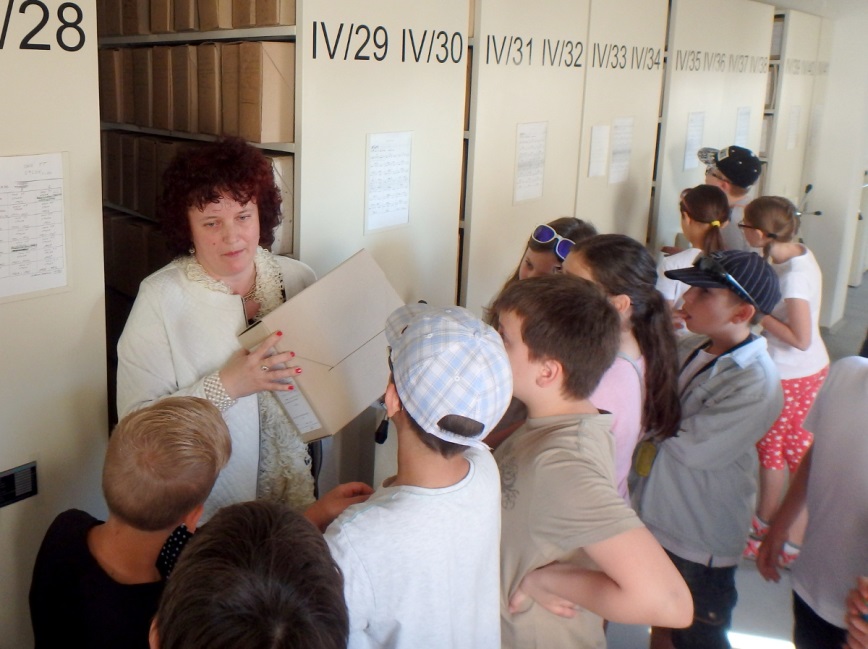 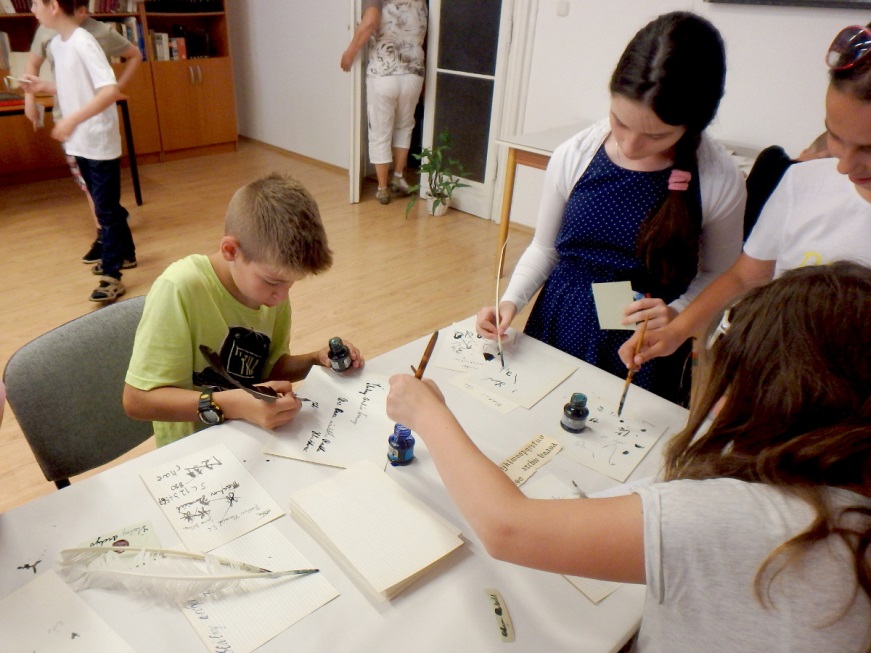 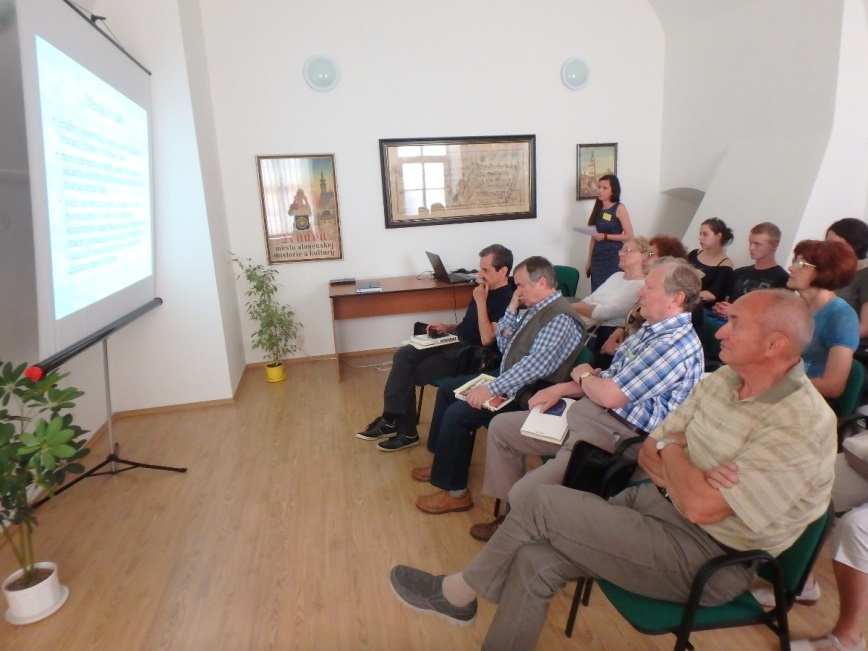 Potulky Malým Rímom (3.7. a 28.8.2016)
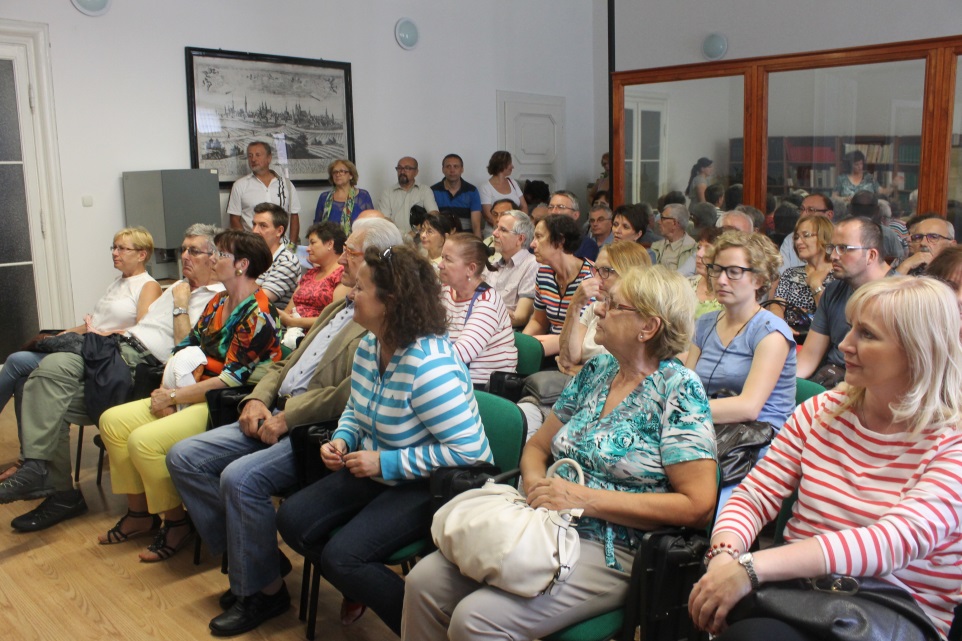 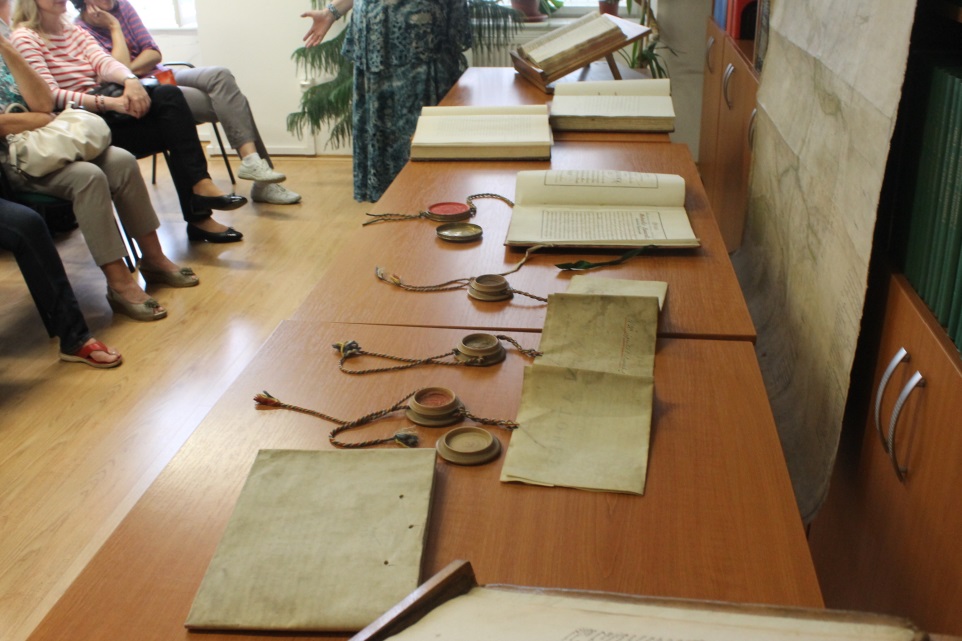 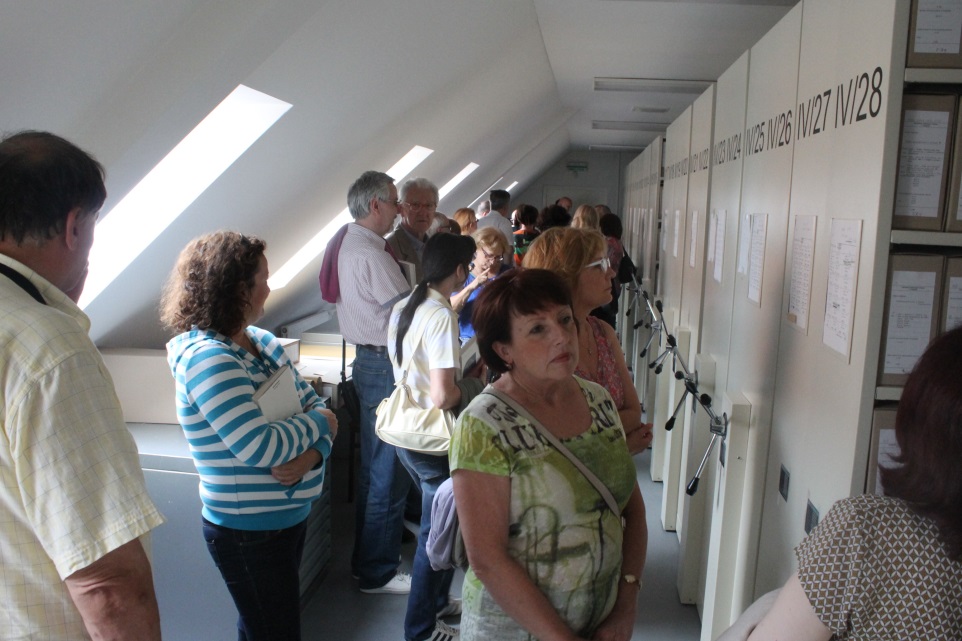 V rámci podujatia bolo možné zúčastniť sa návštevy Štátneho archívu v Trnave 3. júla a 28. augusta 2016.
Trnava v 14. storočí – mesto európskeho významu
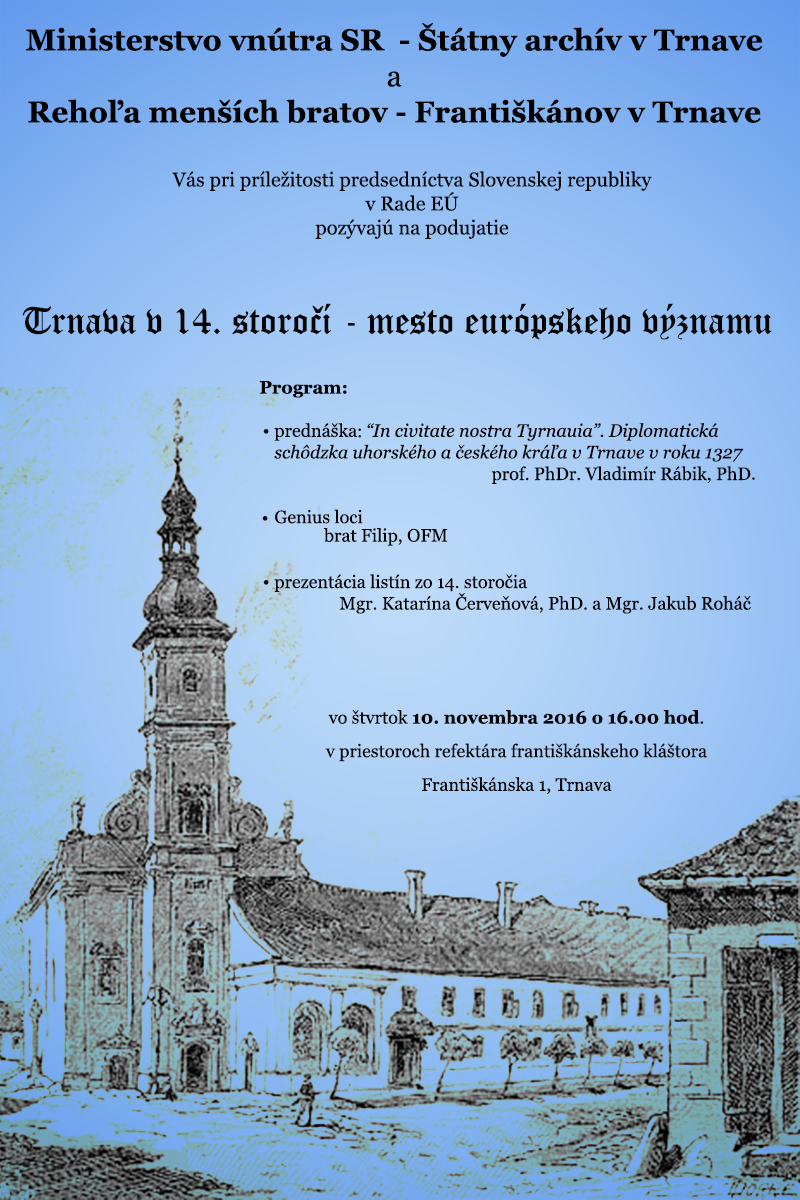 Od cechového majstra k živnostníkovi
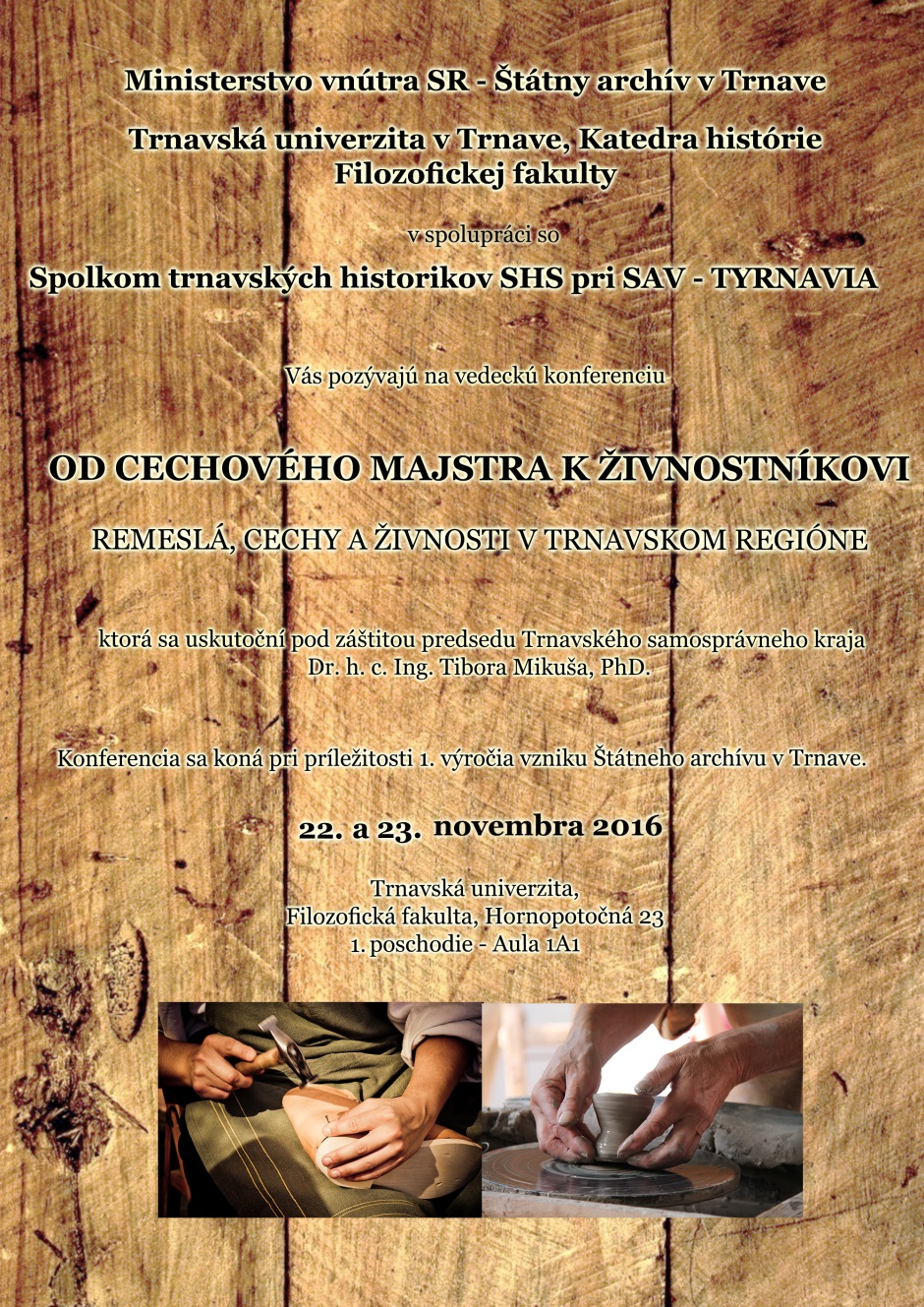 Spracúvanie archívnych fondov, digitalizácia
v roku 2016 sa opätovne pristúpilo k spracúvaniu fondu Magistrát mesta Trnava
v zmysle metodického pokynu OAR MV SR podané 3 projekty spracovania a sprístupnenia časti archívneho fondu:
Magistrát mesta Trnava, Výsluchy (Inquisitiones) 1540-1851, rozsah: 36 škatúľ (4,32 bm)
Magistrát mesta Trnava, Missiles (listy adresované mestu) 1500-1850, rozsah: 304 škatúľ (36,48 bm)
Magistrát mesta Trnava, Procesy (Processualia) 1538-1851, rozsah: 129 škatúľ (15,48 bm)
vypracovaný inventár k fondu Spolok trnavských ostrostrelcov 1752 – 1891, rozsah: 1,54 bm
triedenie fondu ONV v Trnave II, finančný odbor 1966-1990, rozsah: 8 bm
Triedenie fondu ONV v Trnave II, odbor výstavby 1960-1990, rozsah: 20 bm
Spracúvanie archívnych fondov, digitalizácia
k systematickej digitalizácii sa prikročilo až v roku 2016, jedným z dôvodov bola absencia techniky (skenera)
na začiatku roka 2016 sa zdigitalizovali analytické archívne pomôcky z dôvodu ochrany značne poškodených starších inventárov a katalógov
v roku 2016 sa začalo s digitalizáciou AF Magistrát mesta Trnava, Missiles (listy adresované mestu) 1500-1850, celkový rozsah: 304 škatúľ (cca 36,48 bm)
priebežne počas roka sa digitalizujú archívne dokumenty na základe požiadaviek bádateľov
ŠTÁTNY ARCHÍV V TRNAVEpracovisko Archív Skalica
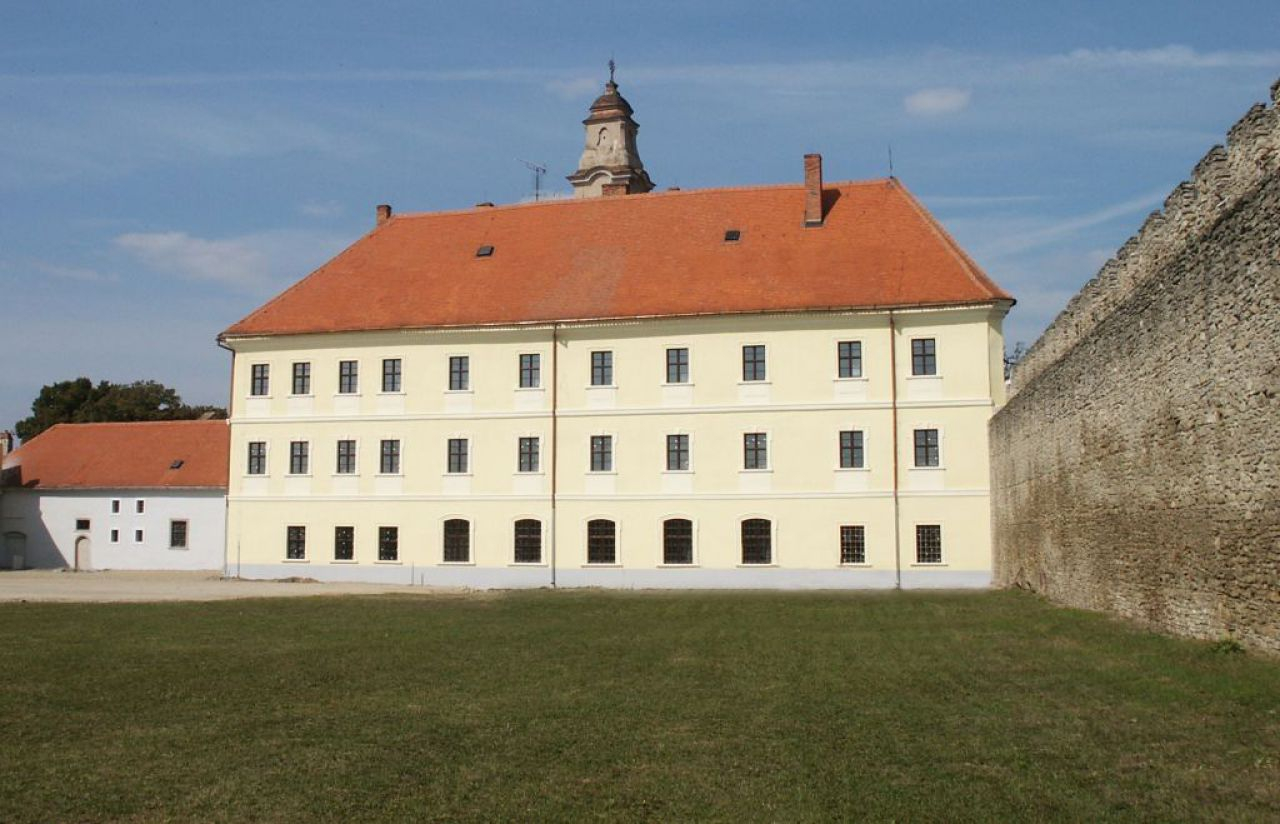 Archív Skalica
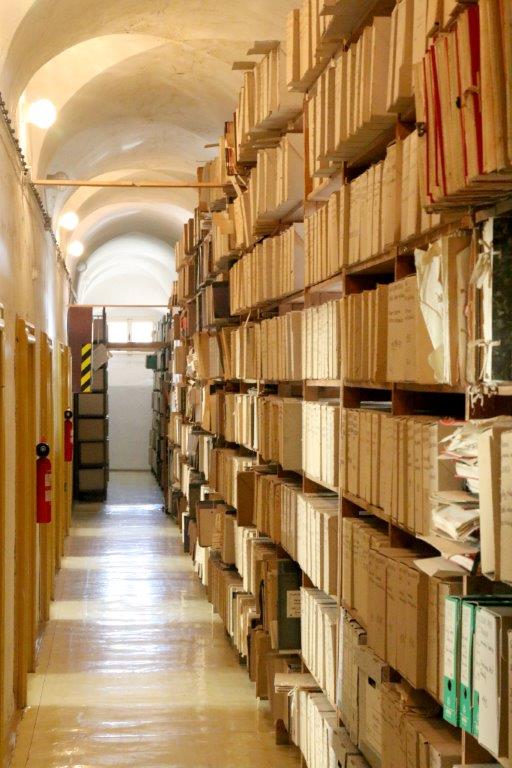 Vedúca pracoviska: Mgr. Helena Polakovičová
Adresa:Kráľovská 16, 909 01 Skalica
webová stránka: http://www.minv.sk/?pracovisko-skalica 
tel.:+421-034-66 00 524-6
fax:+421-034-664 45 67
Archív Skalica
Štyria zamestnanci
635 archívnych fondov
Materiál od roku 1389 po súčasnosť
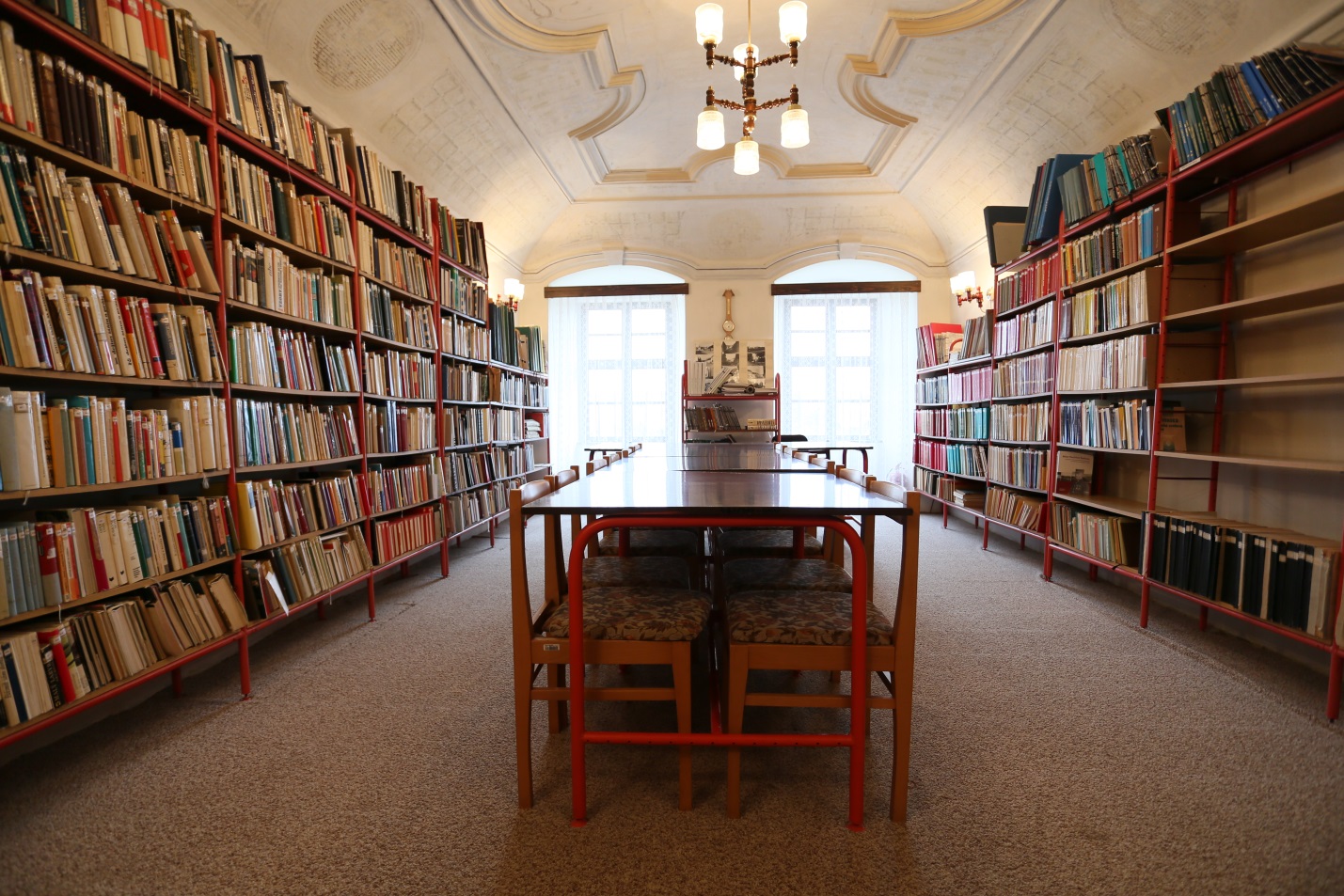 Slobodné kráľovské mesto Skalica
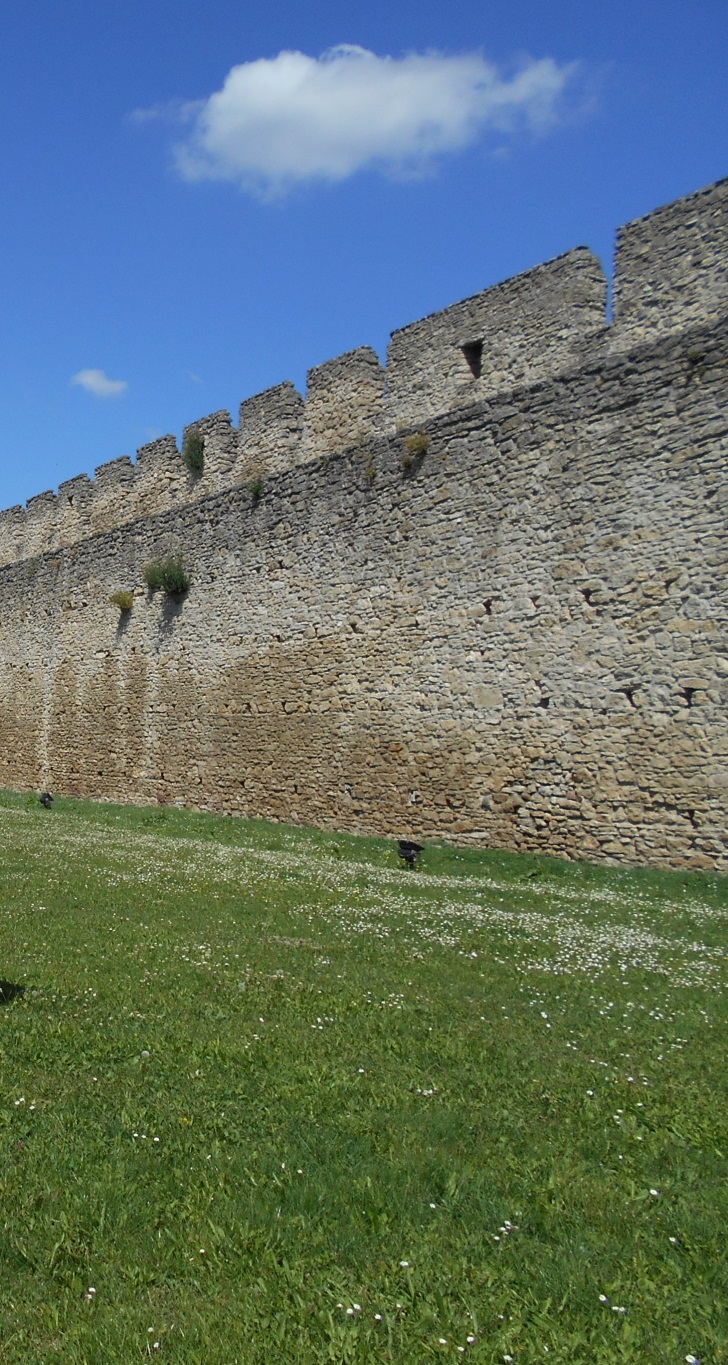 1217 – prvá písomná zmienka
1372 – privilégiá slobodného kráľovského mesta
Právo postaviť hradby
Vlastná samospráva a súdnictvo
Dokumenty uchovával richtár, neskôr boli uložené na radnici
Dejiny archívu
1790 – prvá zmienka o mestskom archivárovi – formulár prísahy 
pol. 19. stor. – archivár Štefan Škarnicel usporiadal listiny do roku 1720
1952 – Archív MNV - PhDr. Zora Viestová
1954 – Mestský archív v Skalici
Vládne nariadenie č. 29/1954 Zb.:Okresné archívy v Skalici, Senici a Myjave
1960 – Zlúčené do Štátneho okresného archívu v Senici – dokumenty ponechané
Umiestnený v budove ONV Skalica
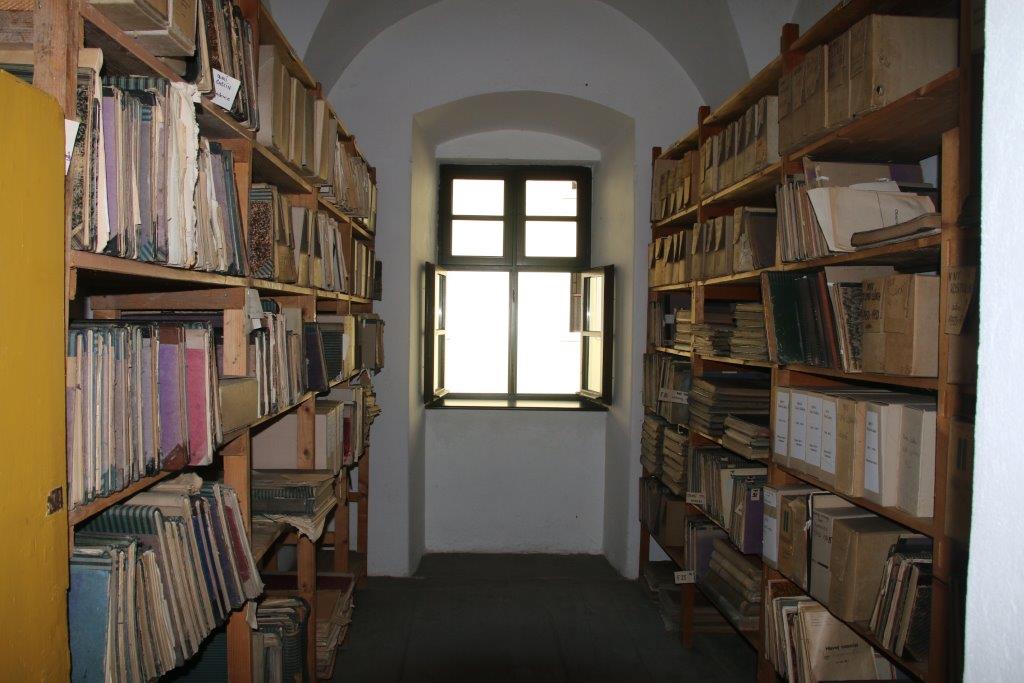 Dejiny archívu
1962 – 1963 – presun väčšiny materiálu do budovy Františkánskeho kláštora v Skalici
Zákon č. 149/1975 Zb. – Štátny okresný archív v Senici so sídlom v Skalici
Dokumenty z Myjavy, Senice a mestského archívu v Skalici ponechané v sídlach bývalých archívov
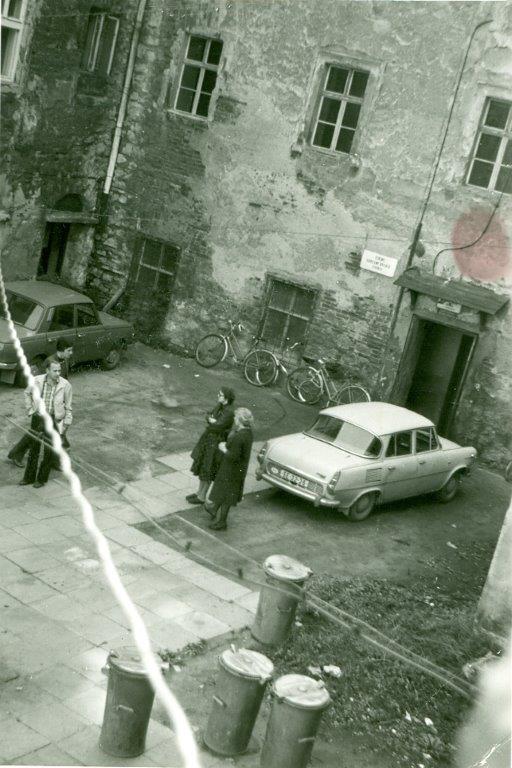 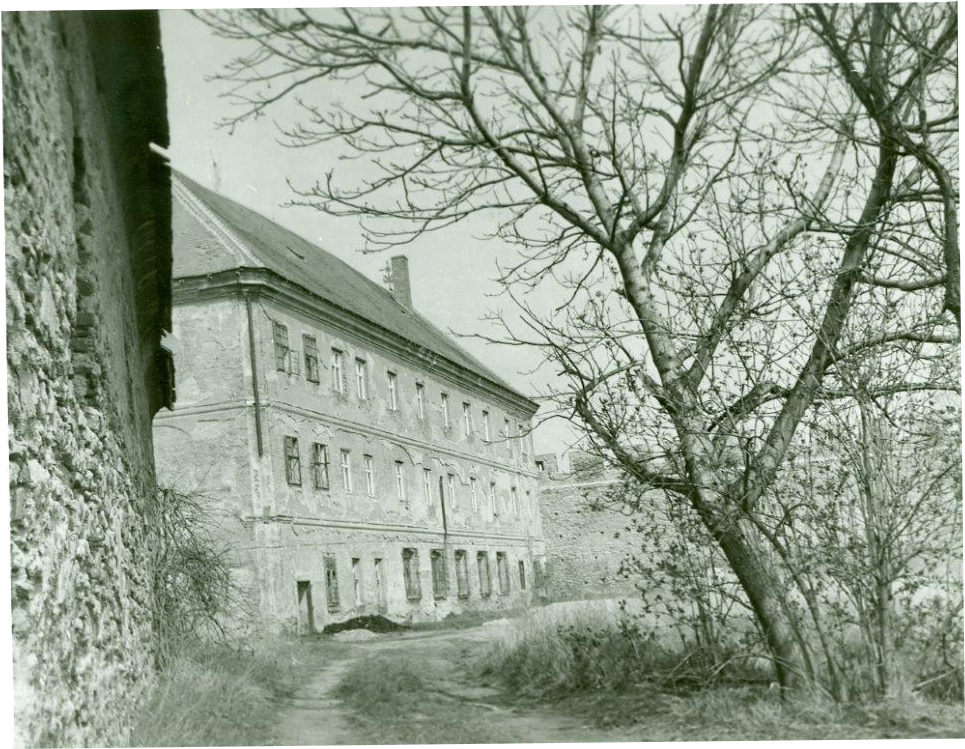 Budova Františkánskeho kláštora pred rekonštrukciou
Dejiny archívu
1993 – 1996 – sústredenie fondov z detašovaných depozitov v Skalici
Zákon NR SR č. 395/2002 Z.z. – pobočka štátneho archívu v Bratislave
2005 – rekonštrukcia budovy kláštora – časť materiálu na Nádražnej ul. č. 33
Od 1.11.2015 – pobočka Štátneho archívu v Trnave
Pôsobnosť v okresoch Senica a Skalica
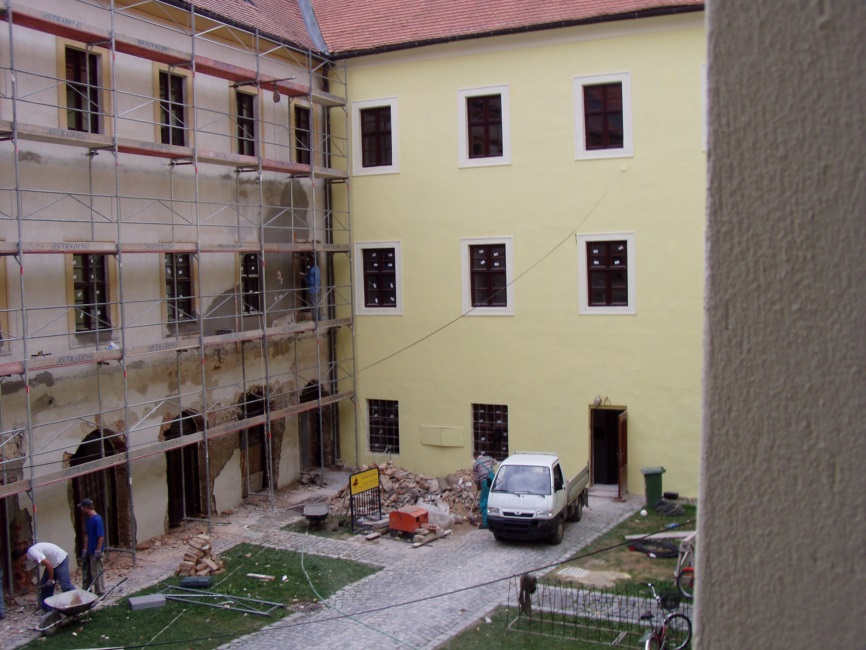 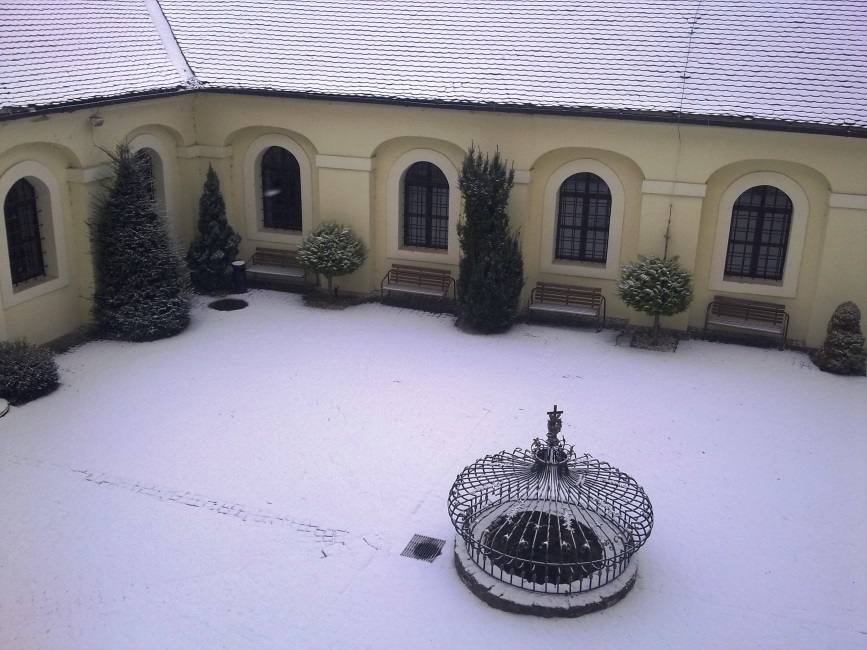 Najstarší dokument v archíve
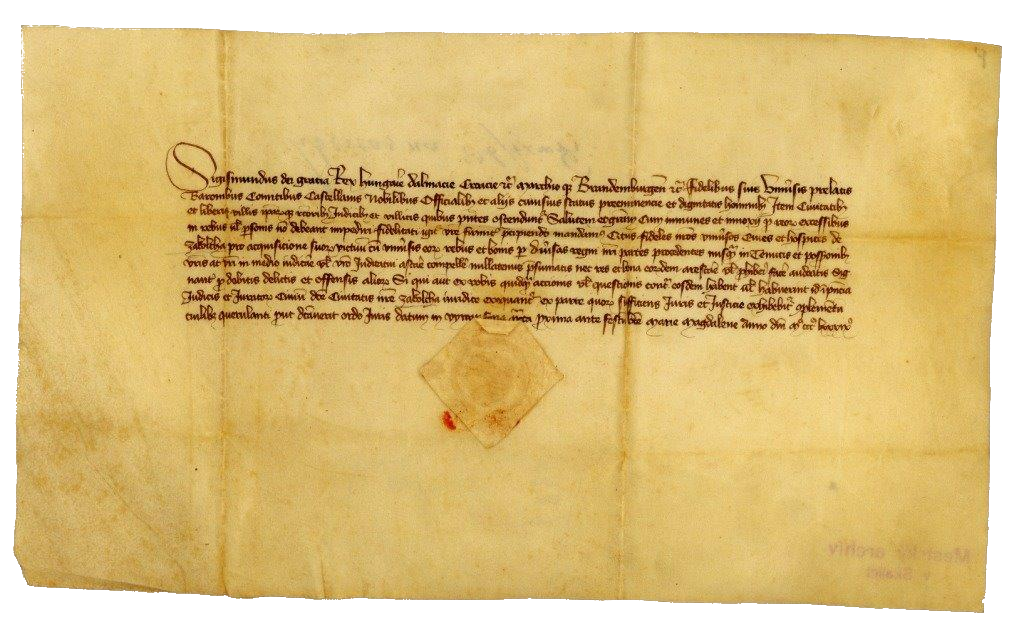 Súdne privilégium kráľa Žigmunda Luxemburského (1389)
Skalických mešťanov smel súdiť len vlastný súd
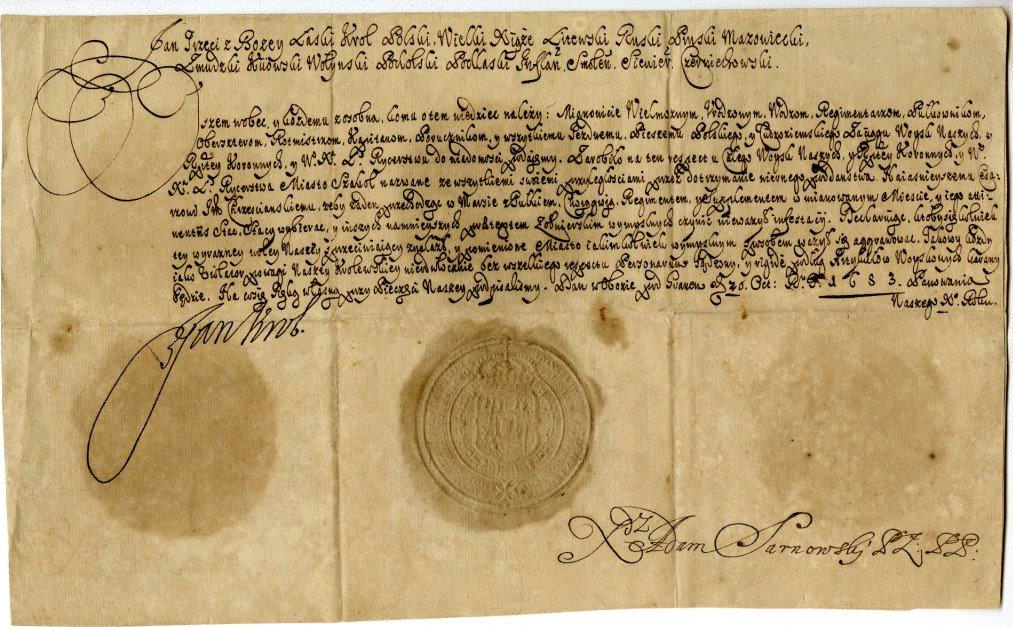 Ochranný list poľského kráľa Jána Sobieskeho (26.10.1683)
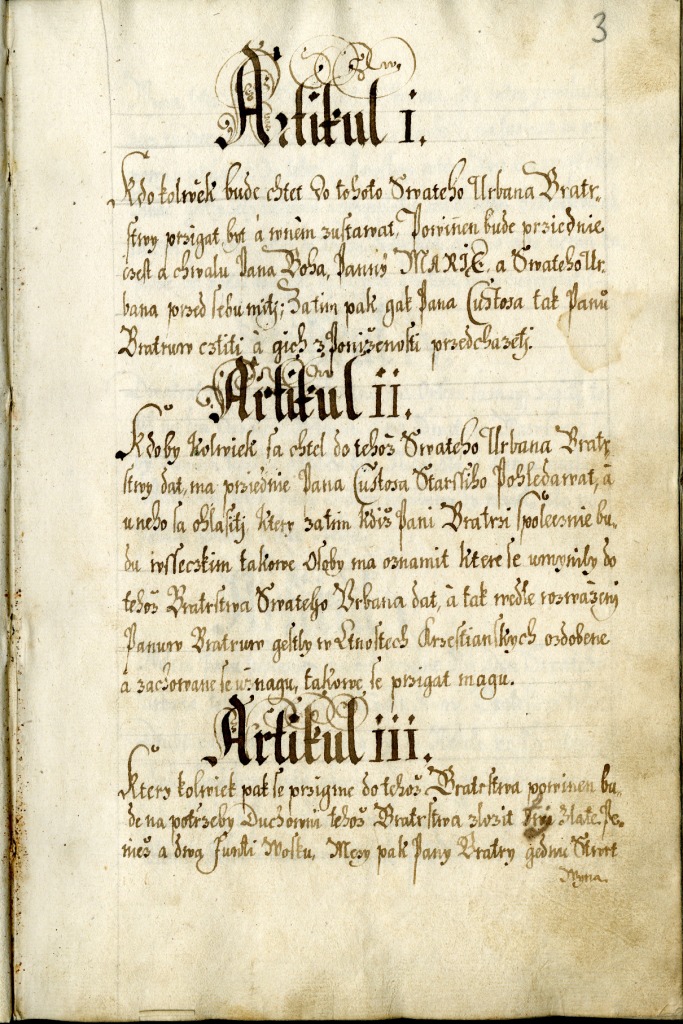 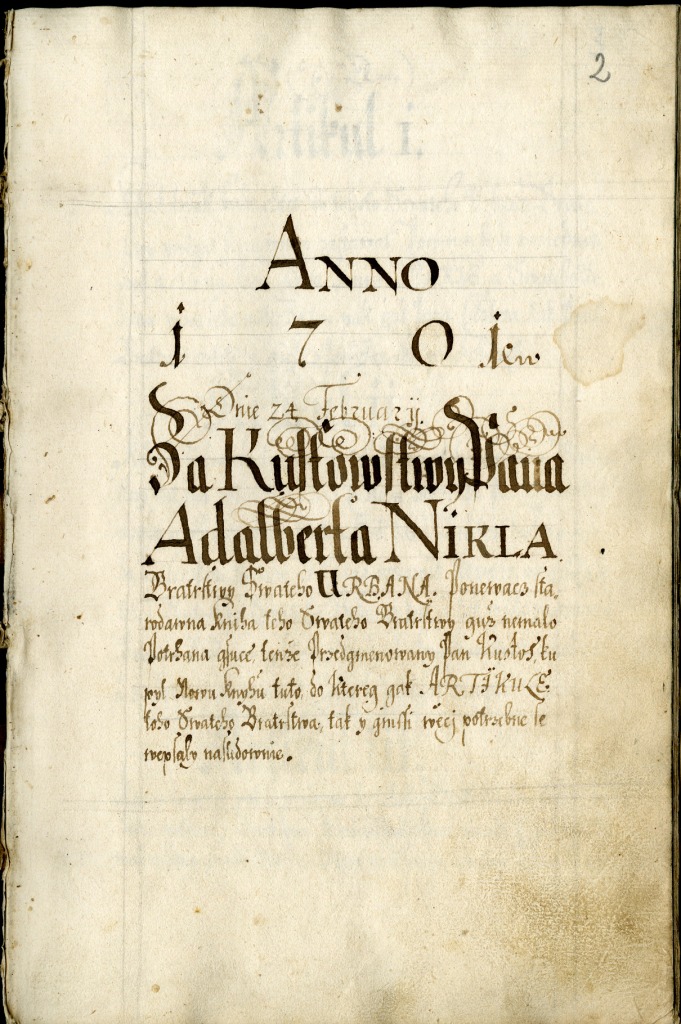 Artikuly spolku sv. Urbana (24.02.1701)
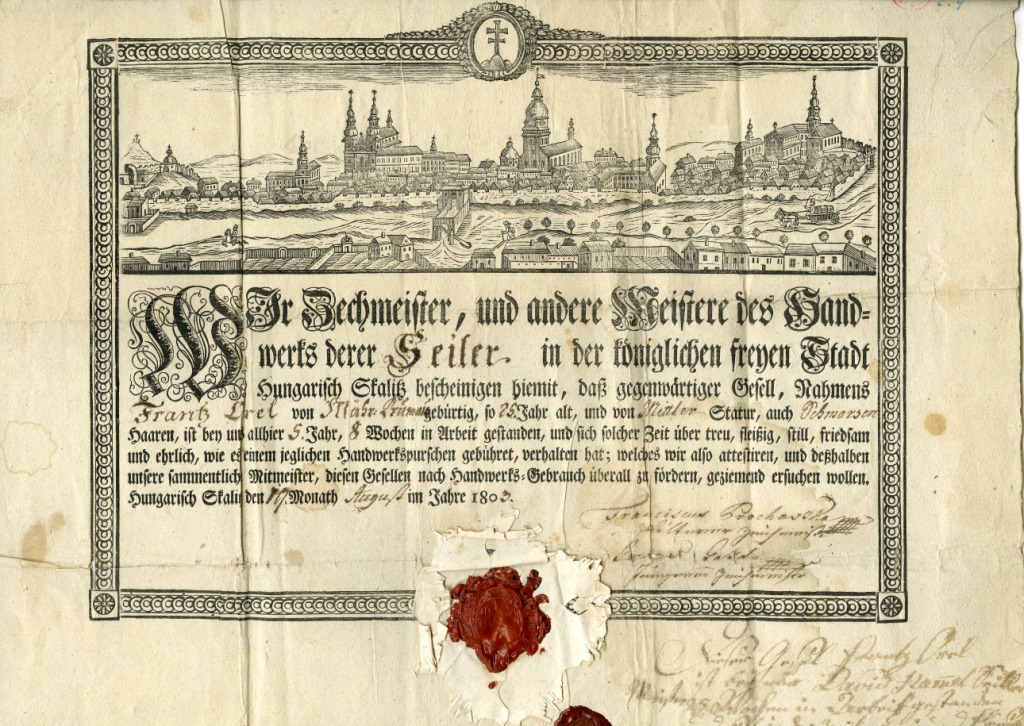 Vysvedčenie povrazníckeho cechu v Skalici (19.08.1803)
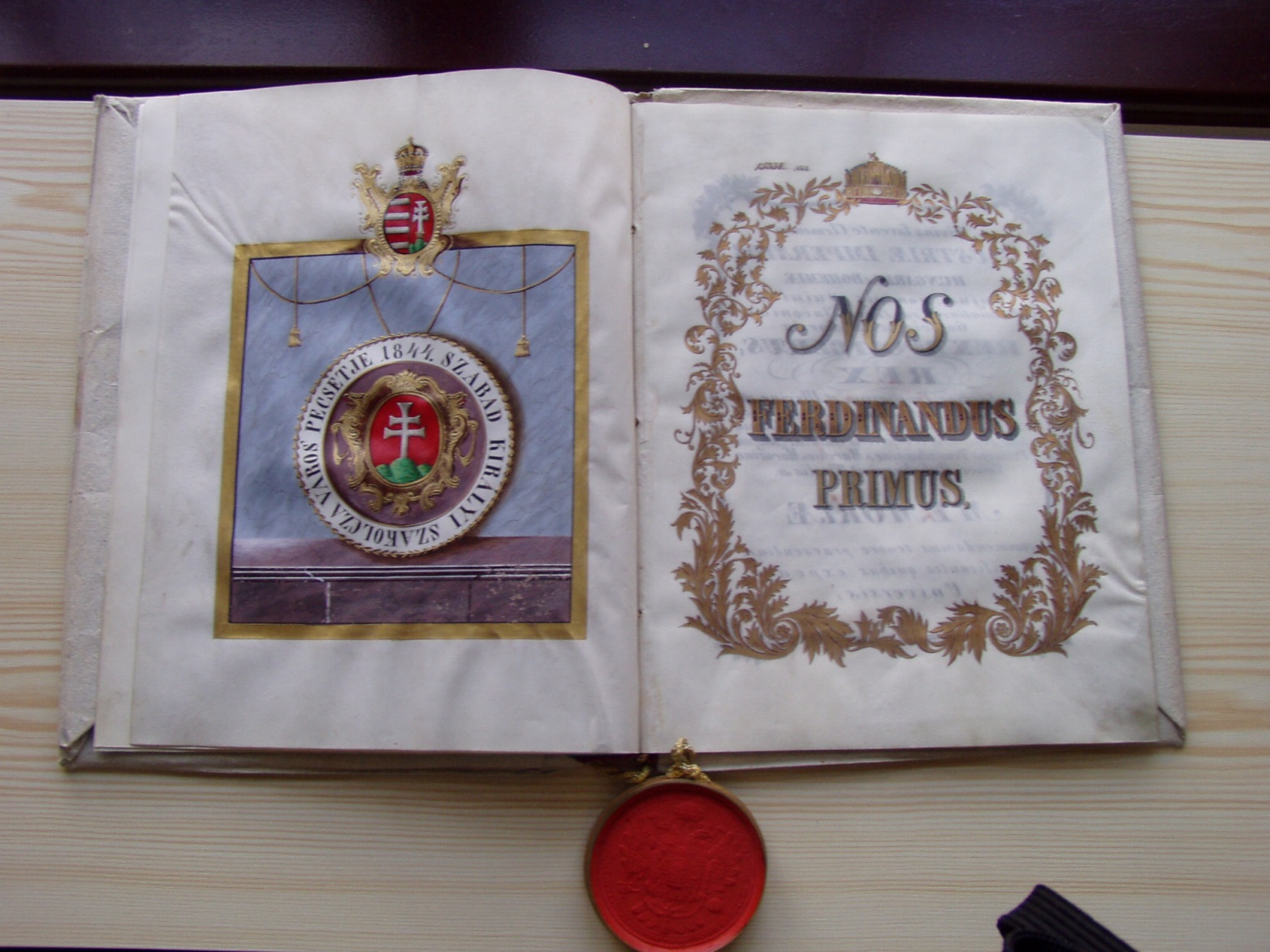 Privilégium používať maďarský nápis na mestskej pečati (1844)
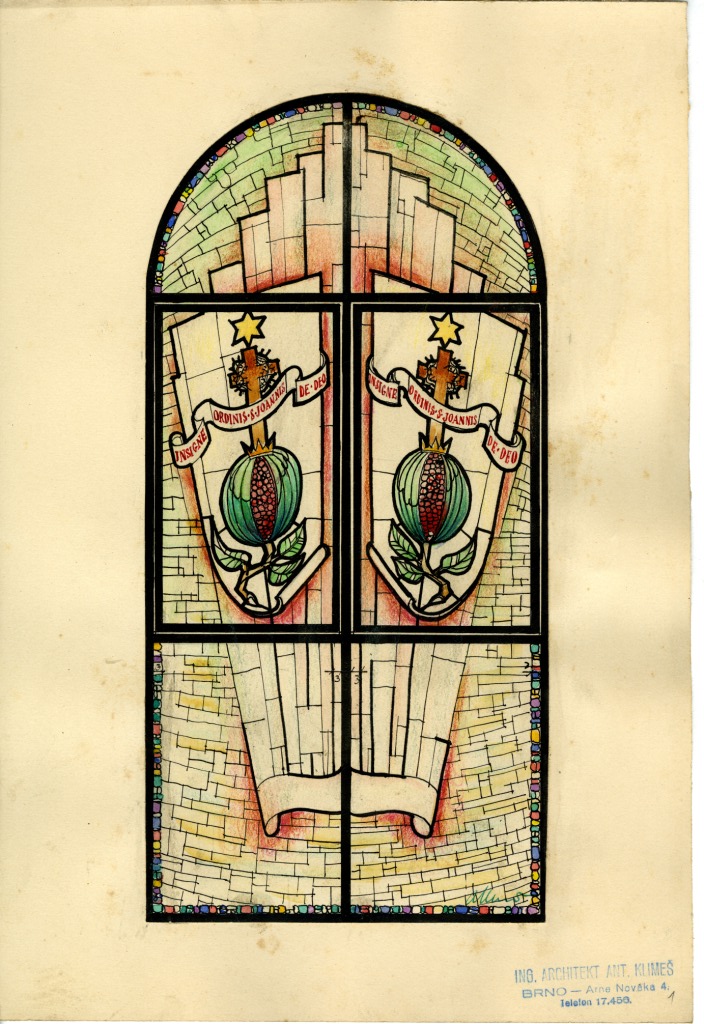 Návrh vitráže pre kostol Milosrdných bratov v Skalici
XII. archívne dni (27.5.-29.5.2008)
Sprístupňovanie kultúrneho dedičstva v archívoch - Aktuálne trendy spracovávania archívnych fondov
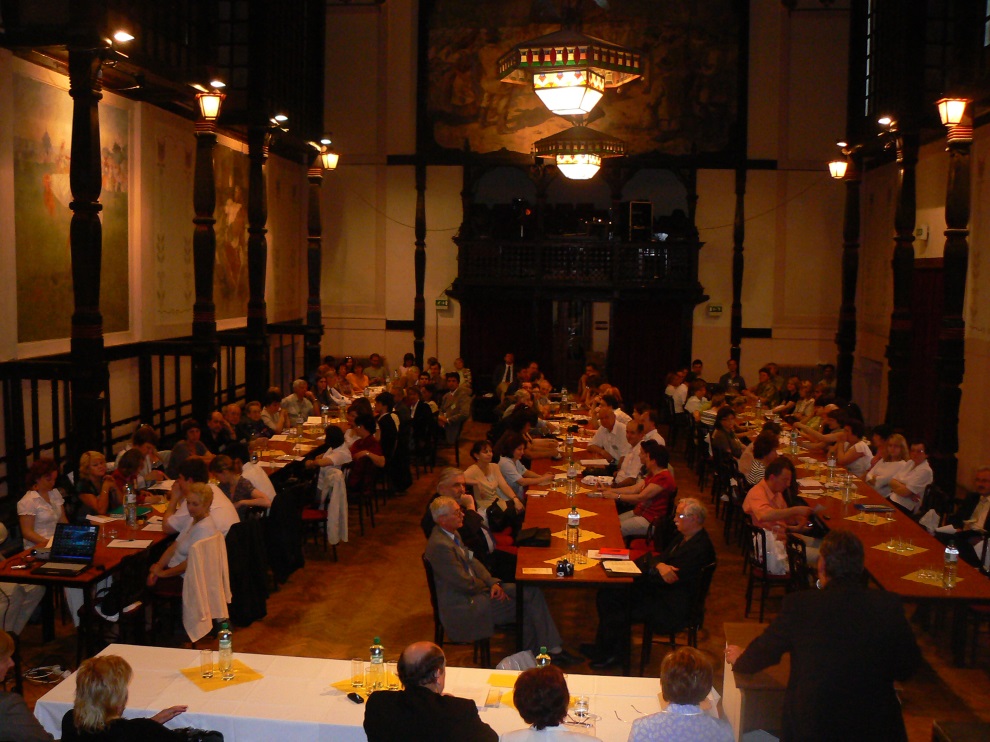 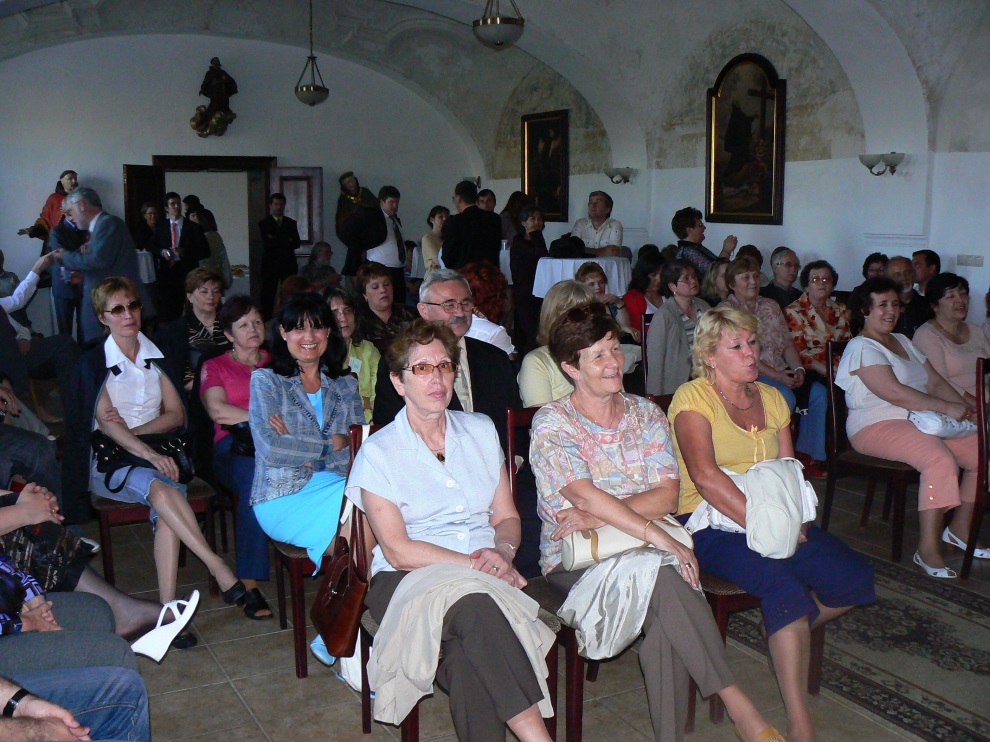 Československá dočasná vláda v Skalici
Výstava 6.11.2008
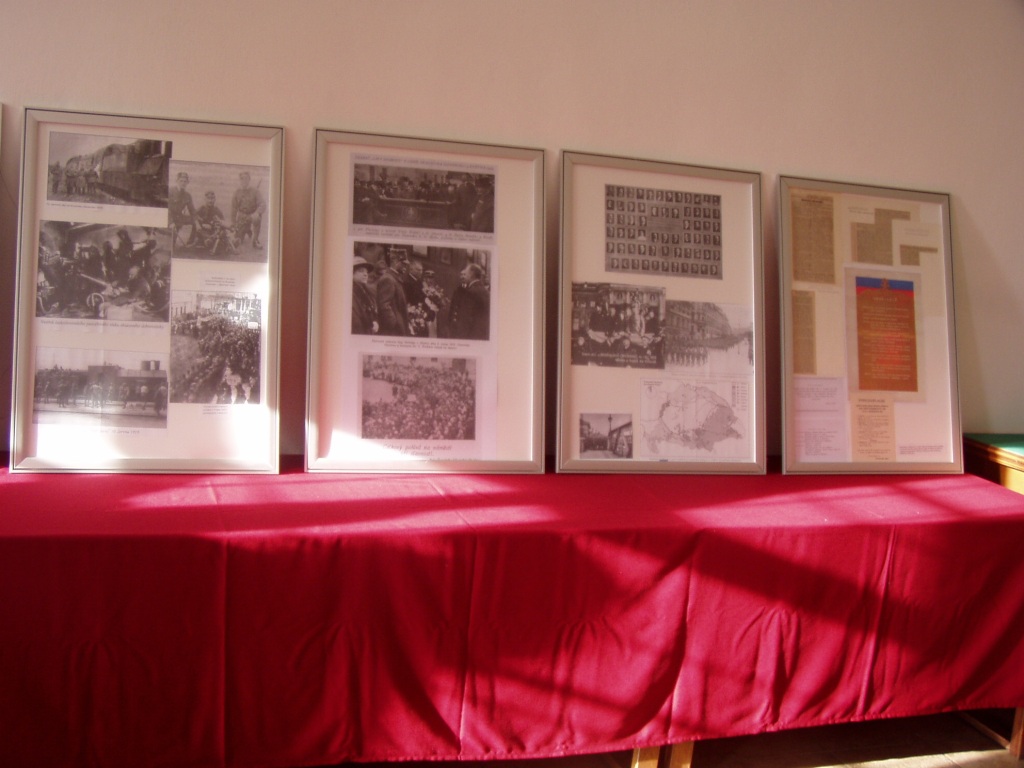 Spoločenský život v Skalici vo svetle dobových pozvánok a plagátov
Výstava 10.12.2010 – 31.1.2011
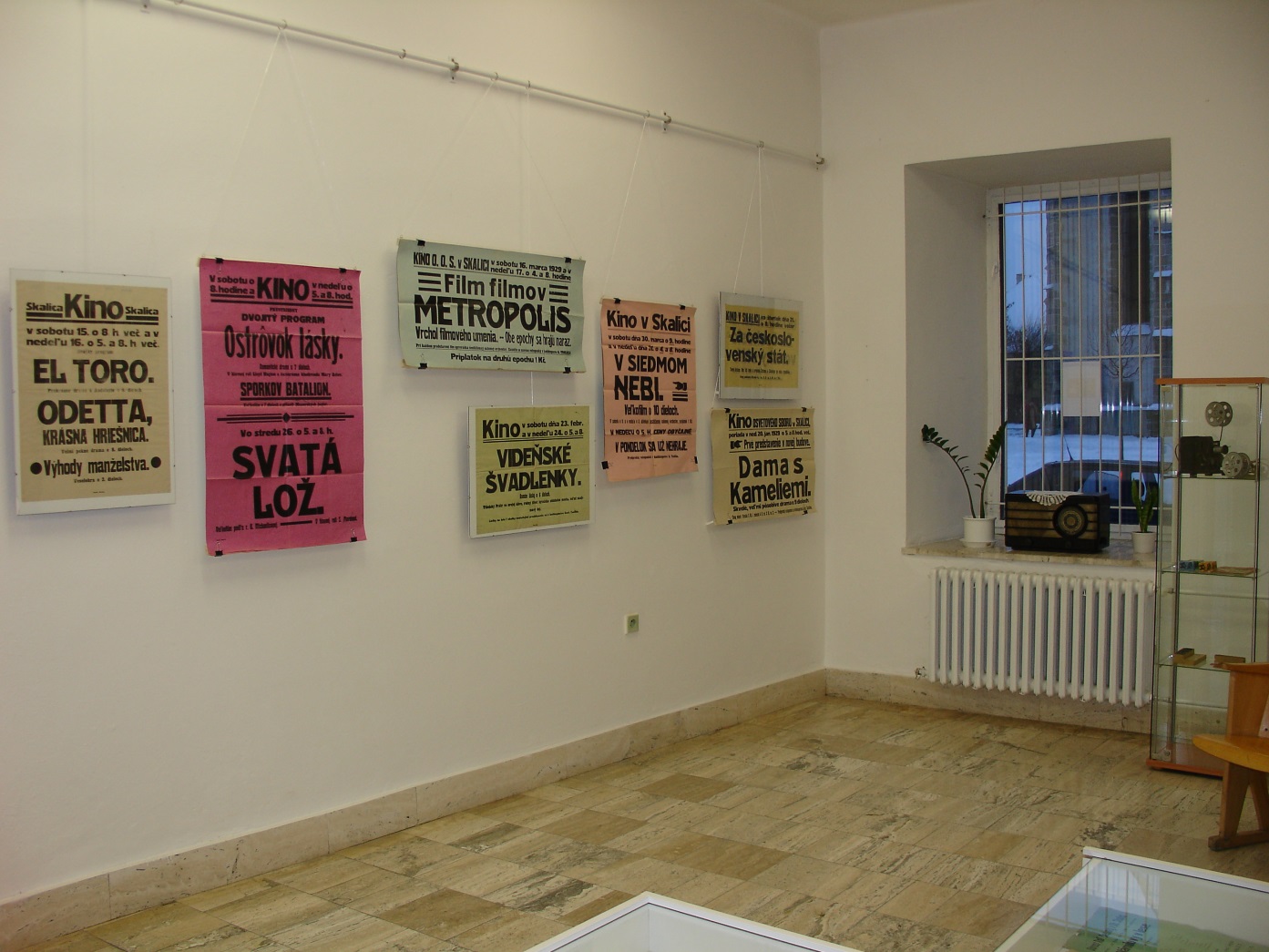 Noc v archíve (30.9.2012)
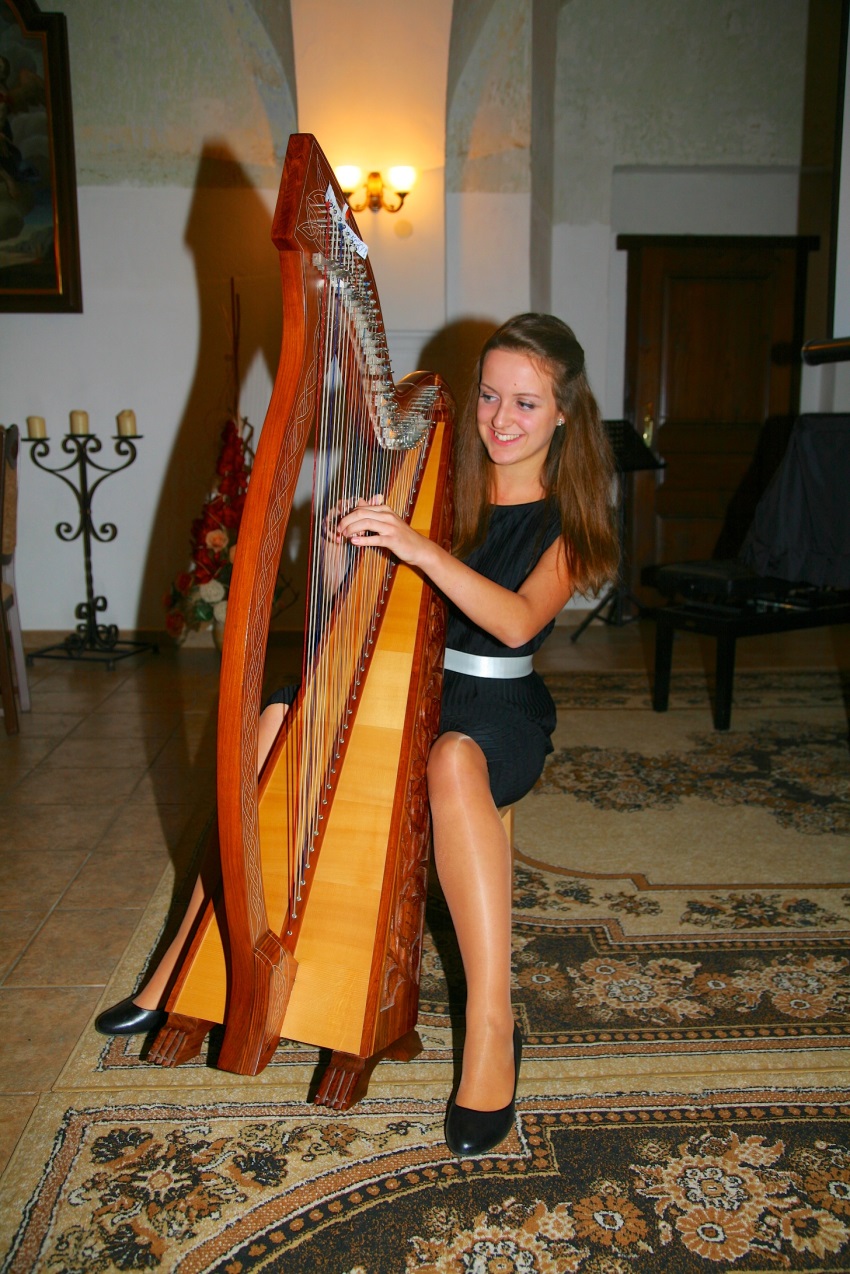 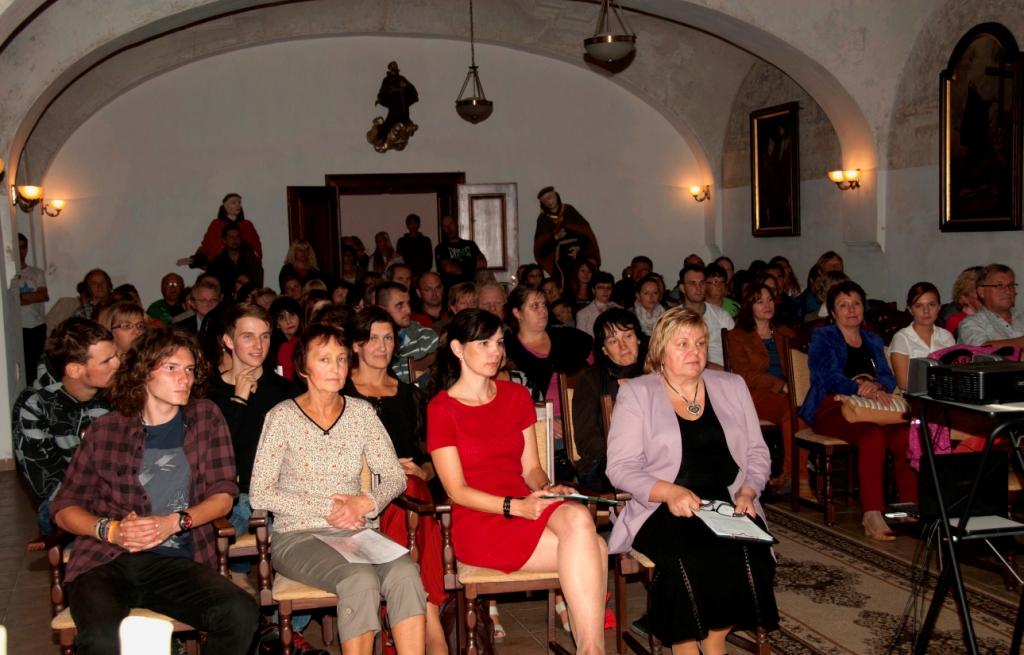 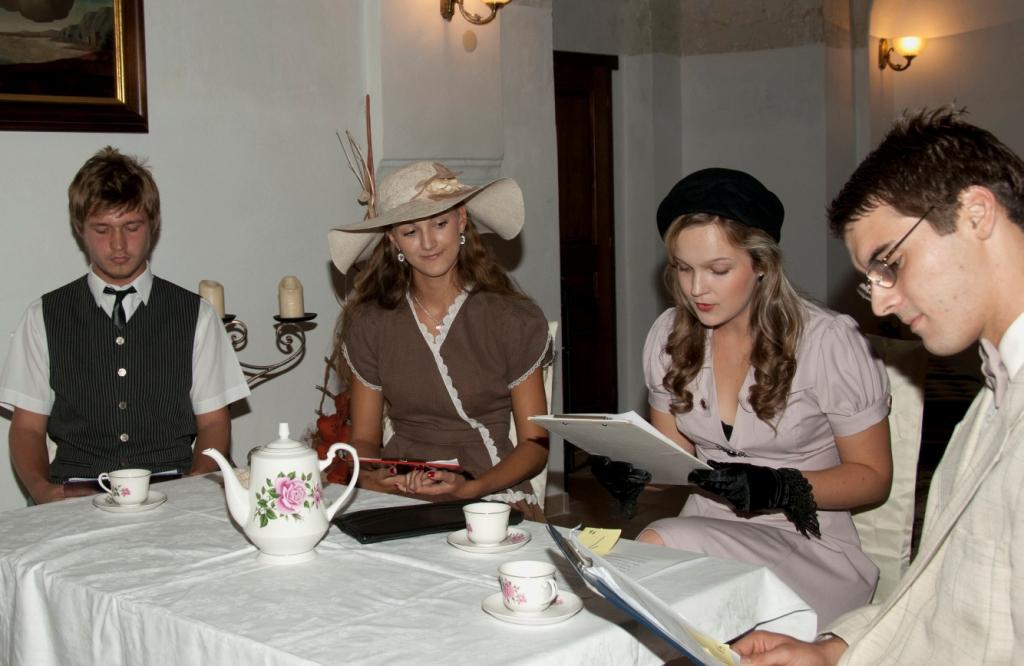 Hravá história (23.8.2016)
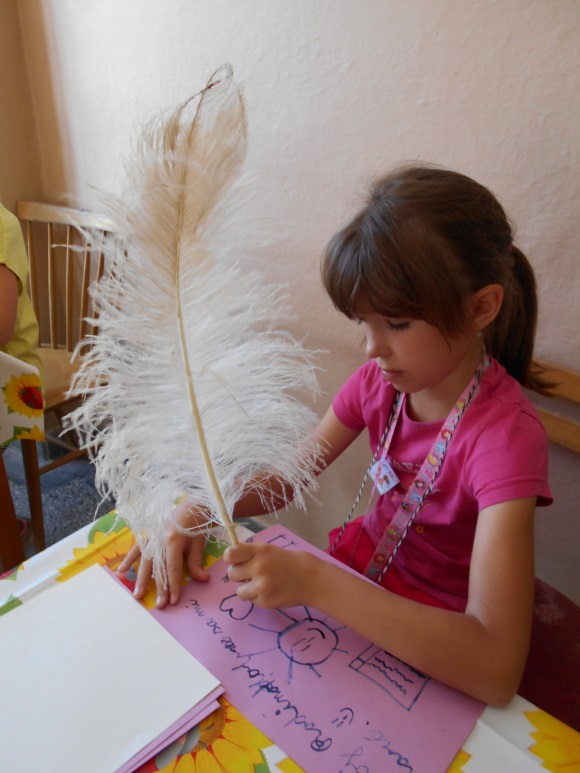 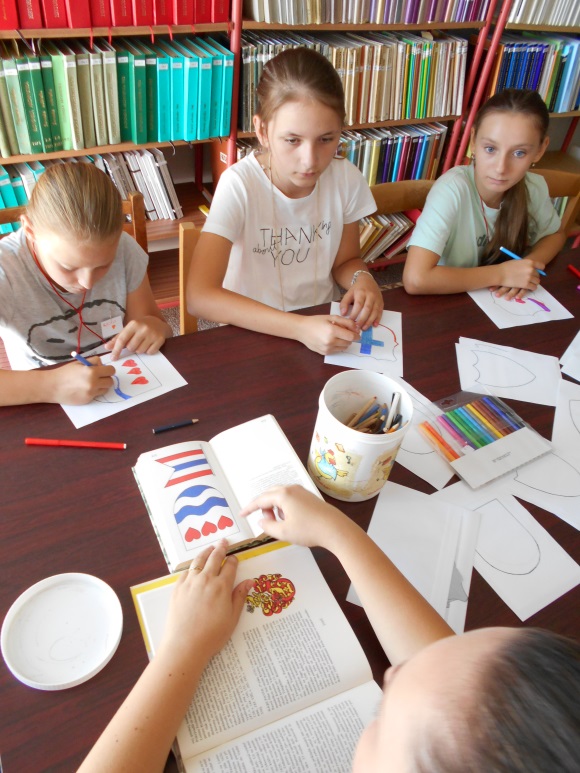 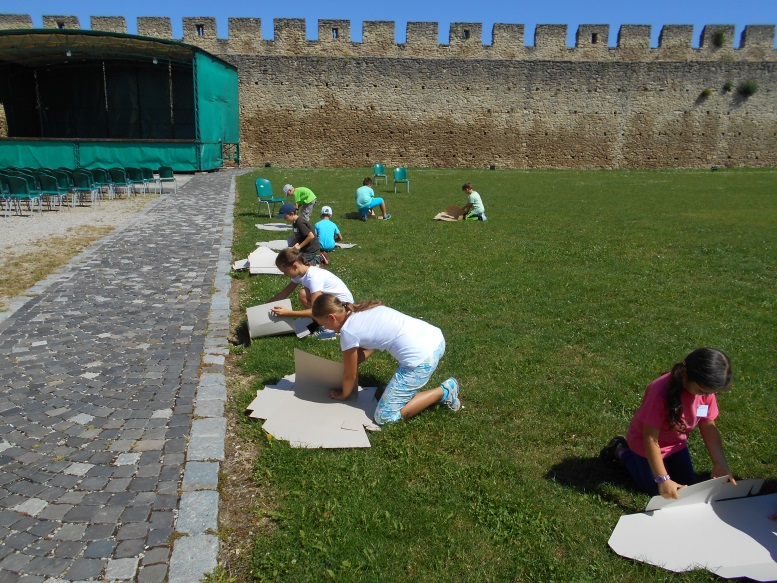 Ďakujem za pozornosť